муниципальное казенное дошкольное образовательное учреждение Быковский детский сад №1«ТОПОЛЕК»Духовно-нравственное воспитание детей: семейные ценности и семейные традиции
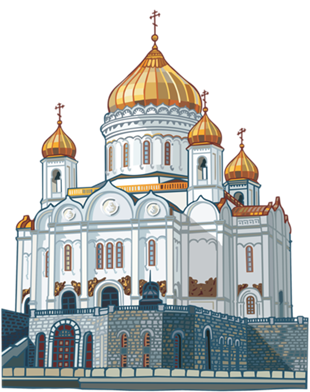 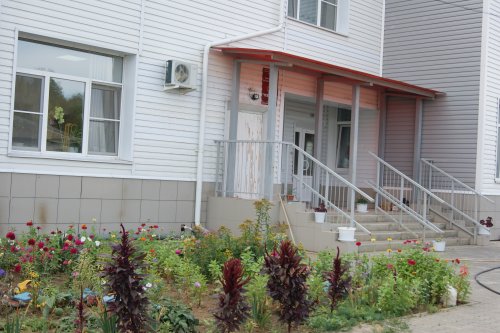 Литвинова Ирина Ивановна.
Старший воспитатель
Художественно-эстетическое воспитание
Экология межличностных отношений
Гражданское воспитание
Духовно-нравственное воспитание дошкольников
Духовные традиции
Педагогическое сопровождение семьи
Формирование экологической культуры
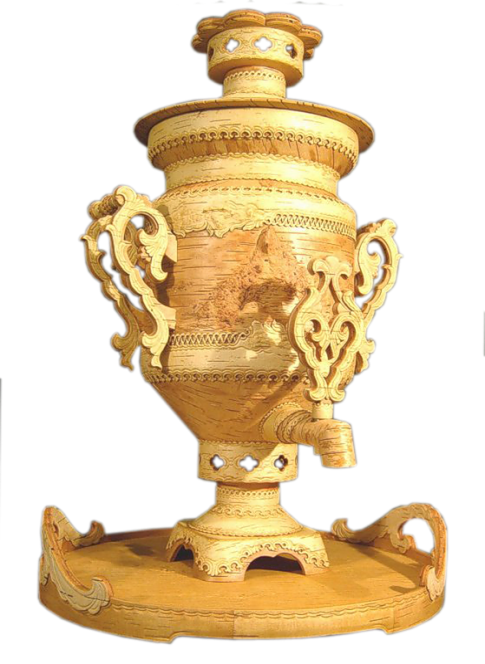 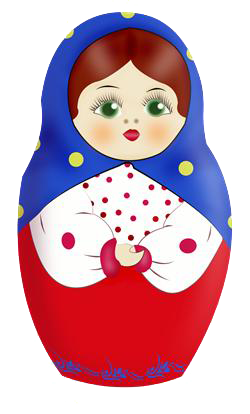 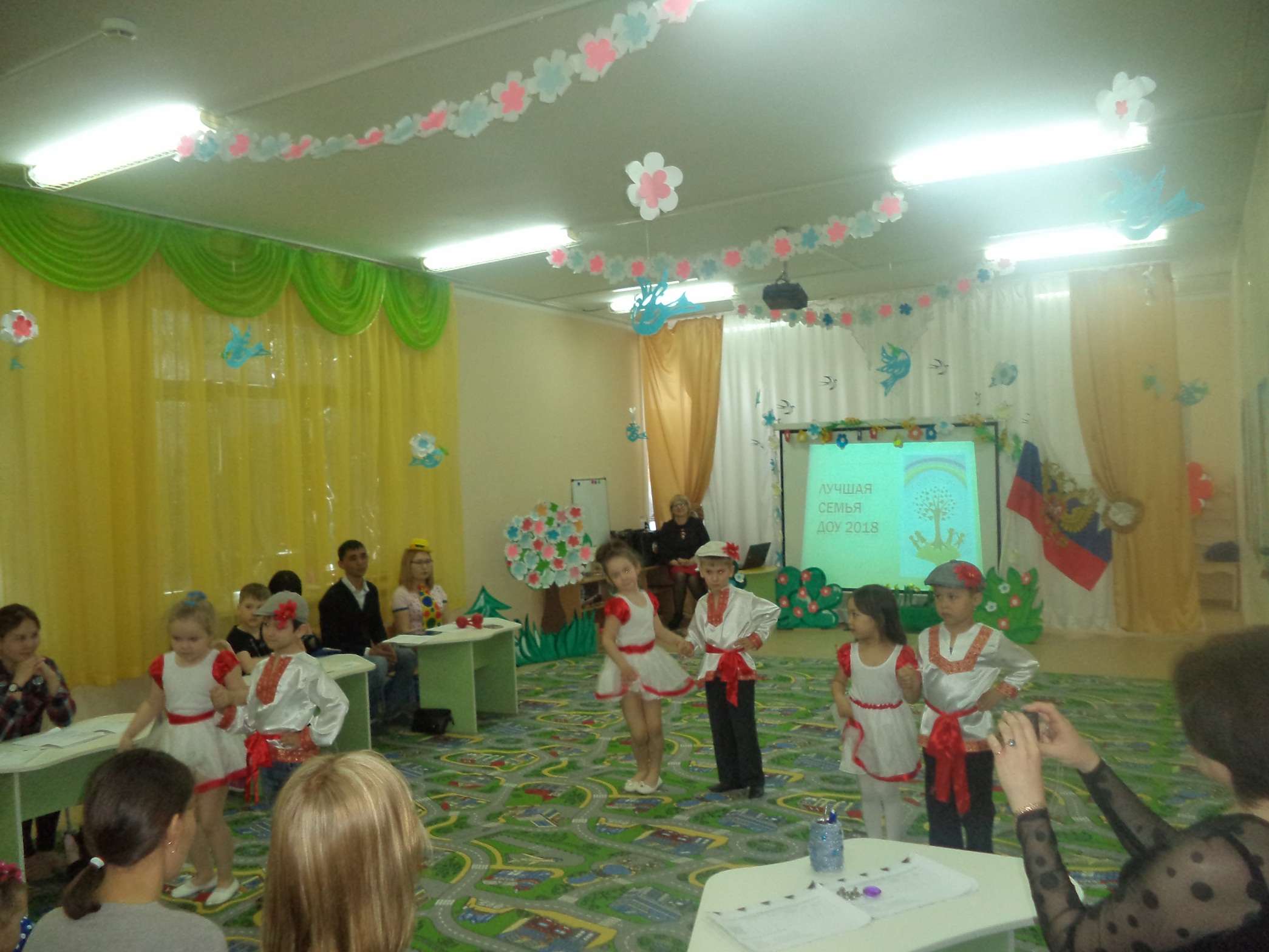 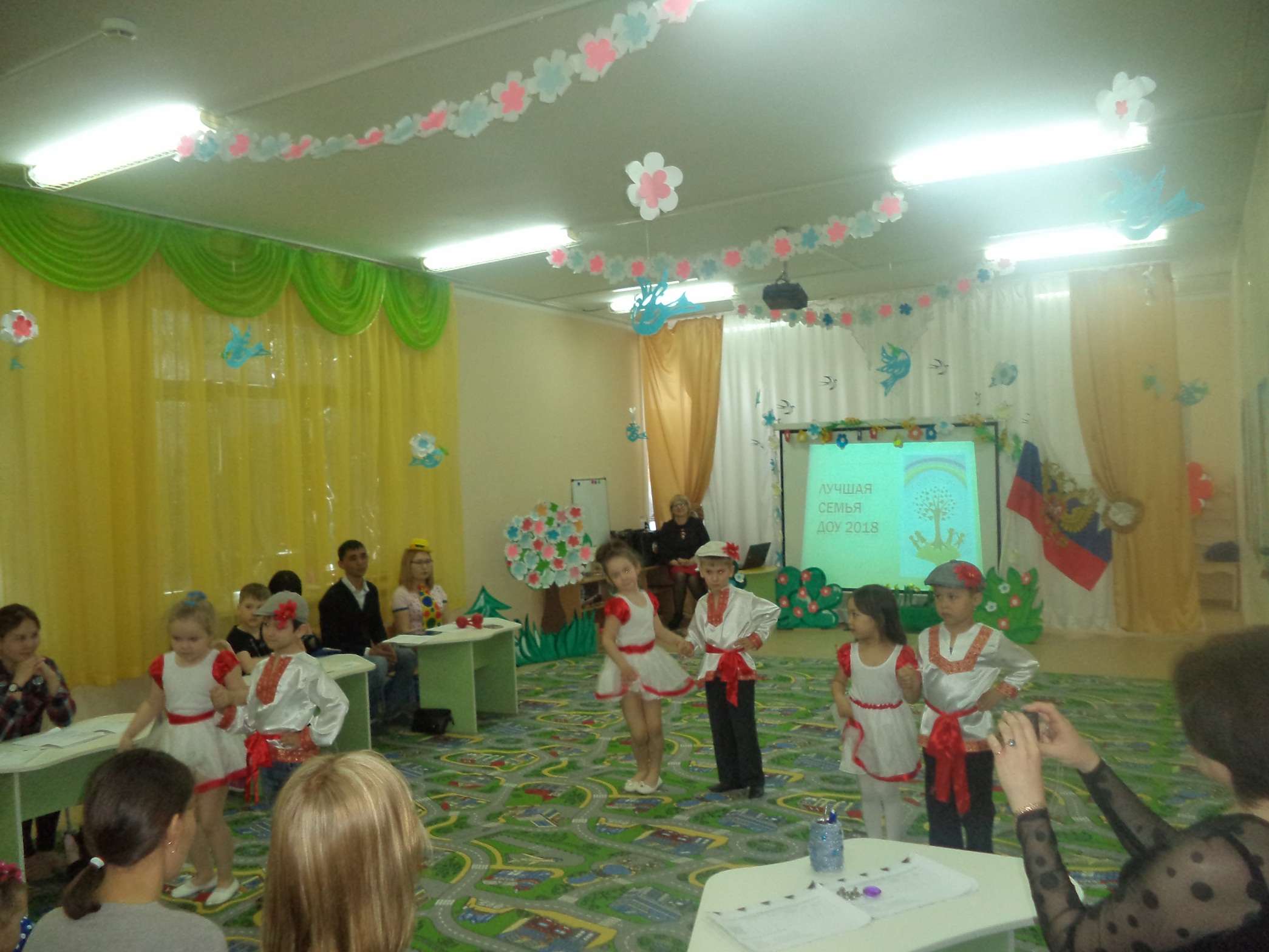 дети и родители
Просмотр мультипликационного фильма «О житиях Святых…»
Важно помочь ребенку узнать Бога, 
а не только узнать о Боге…
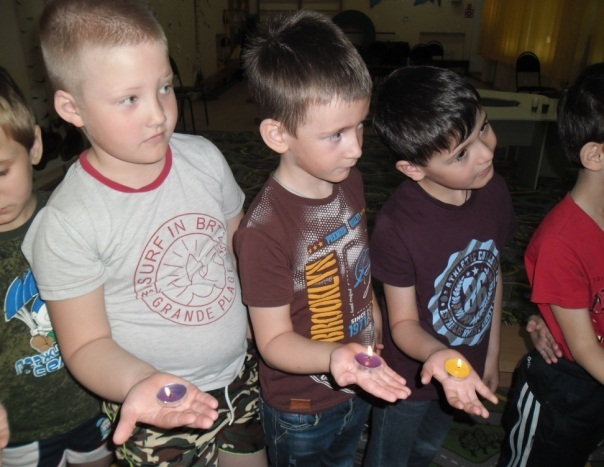 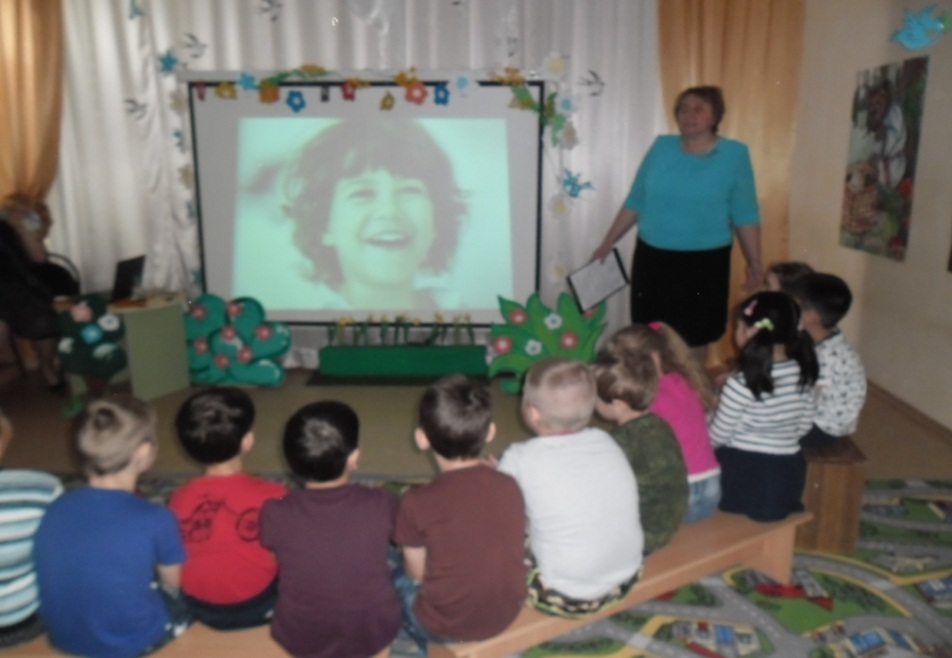 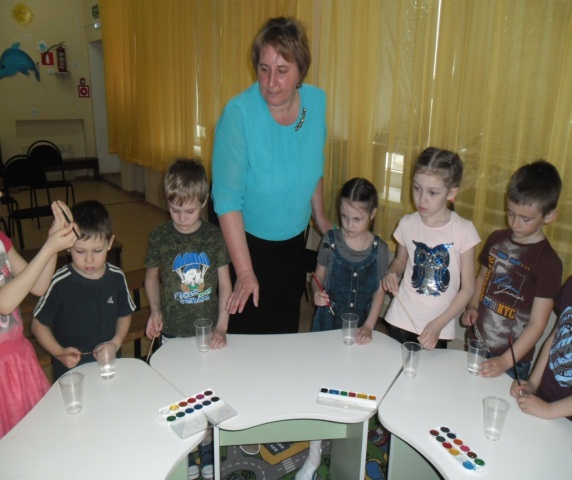 Знакомство с иконой Казанской Божьей Матери
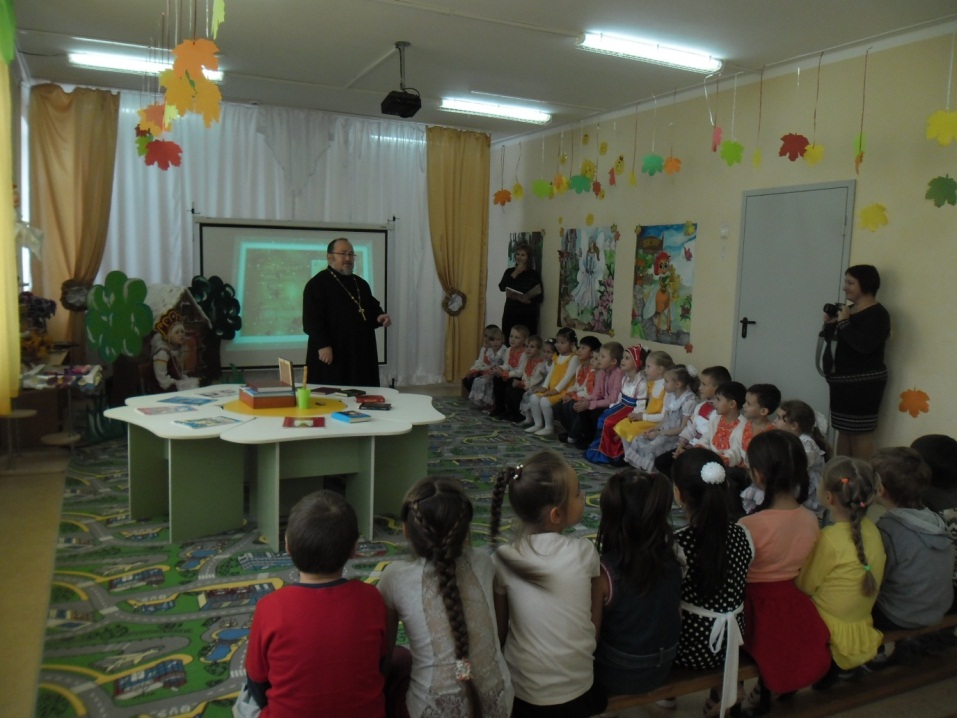 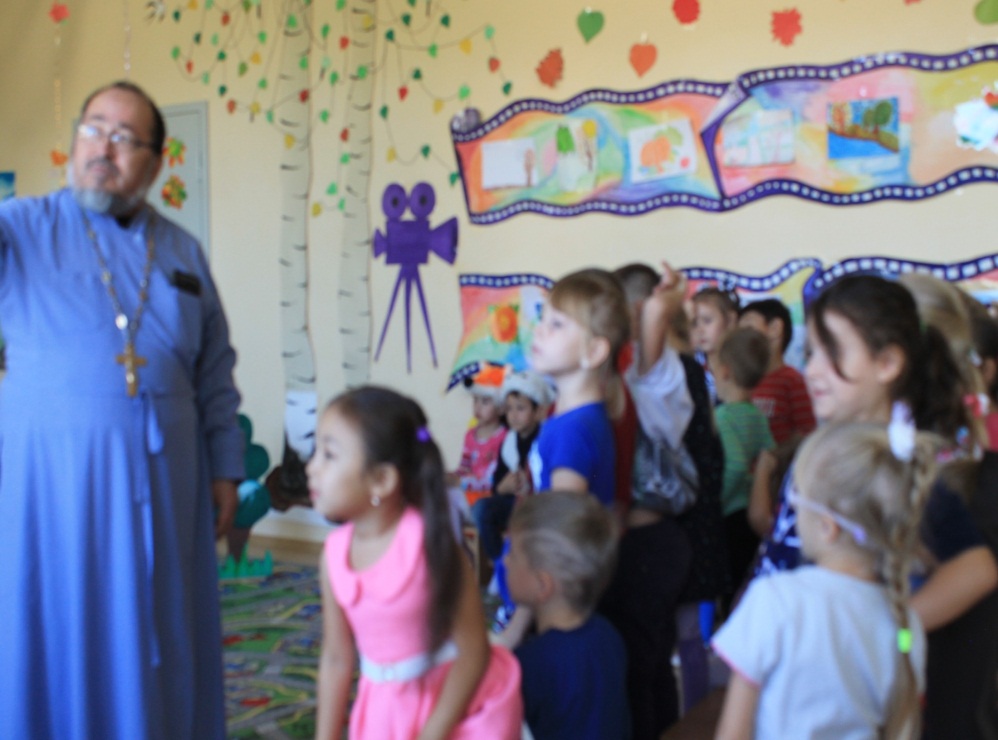 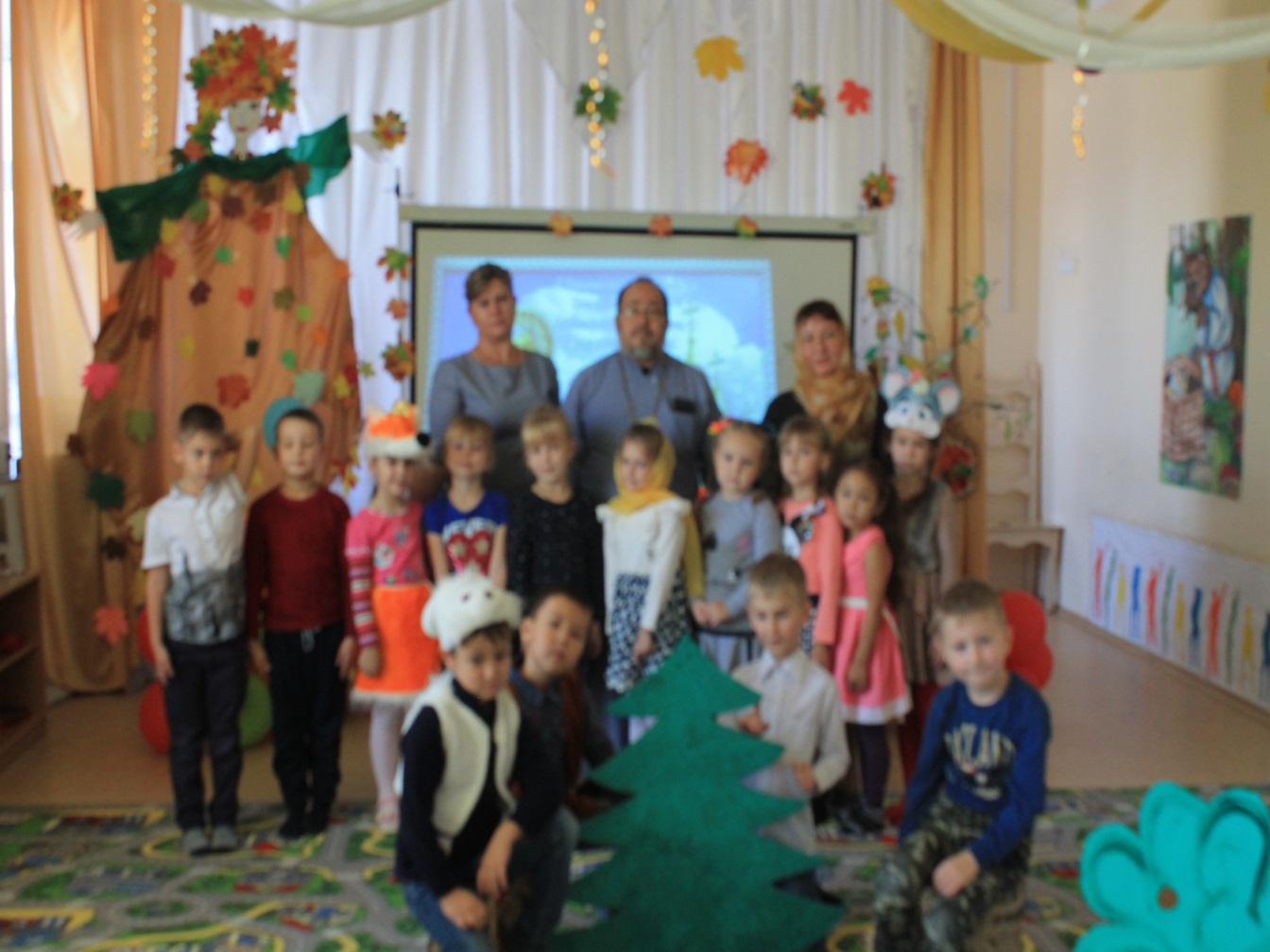 Посещение Храма
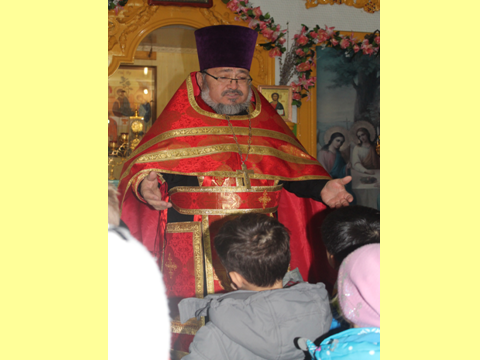 ГЛАВНАЯ КНИГА ХРАМА
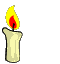 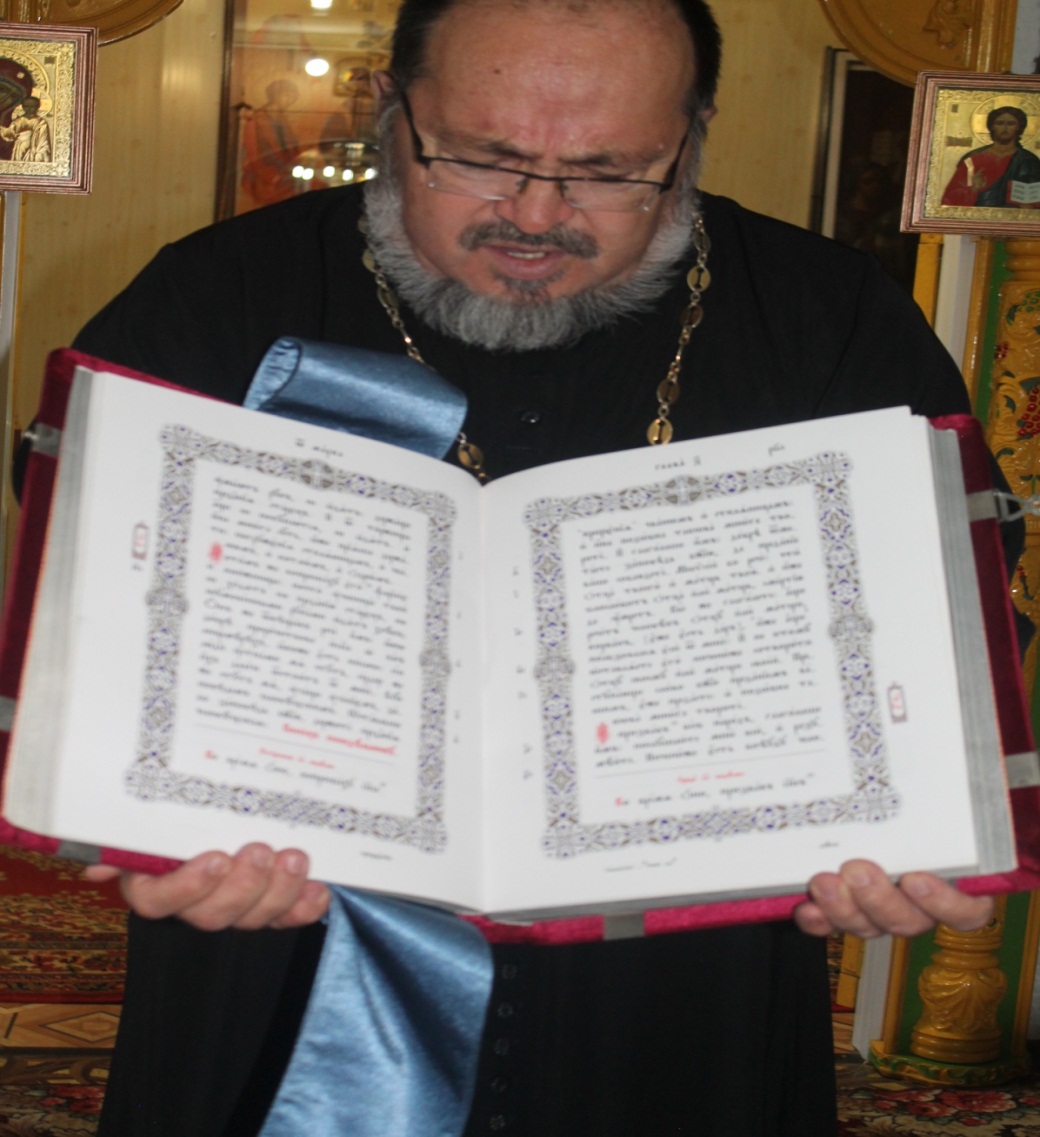 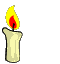 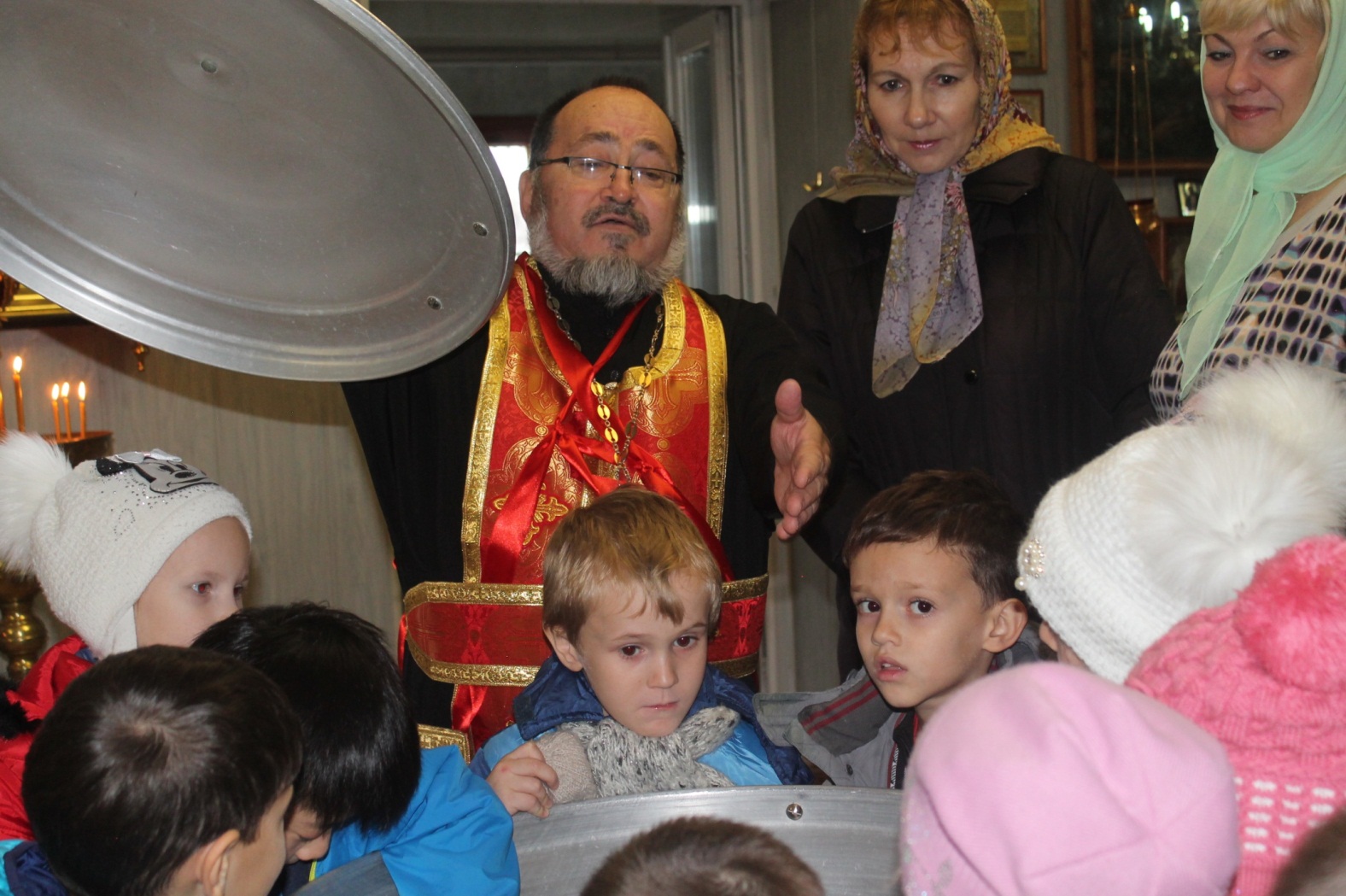 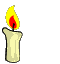 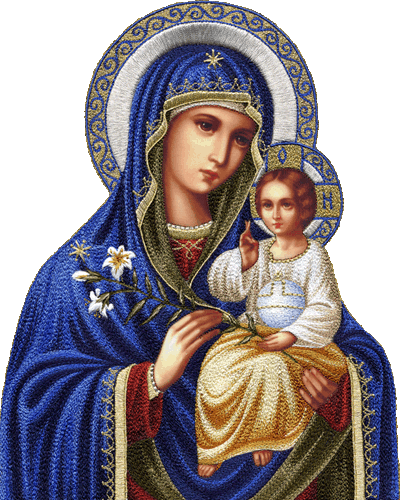 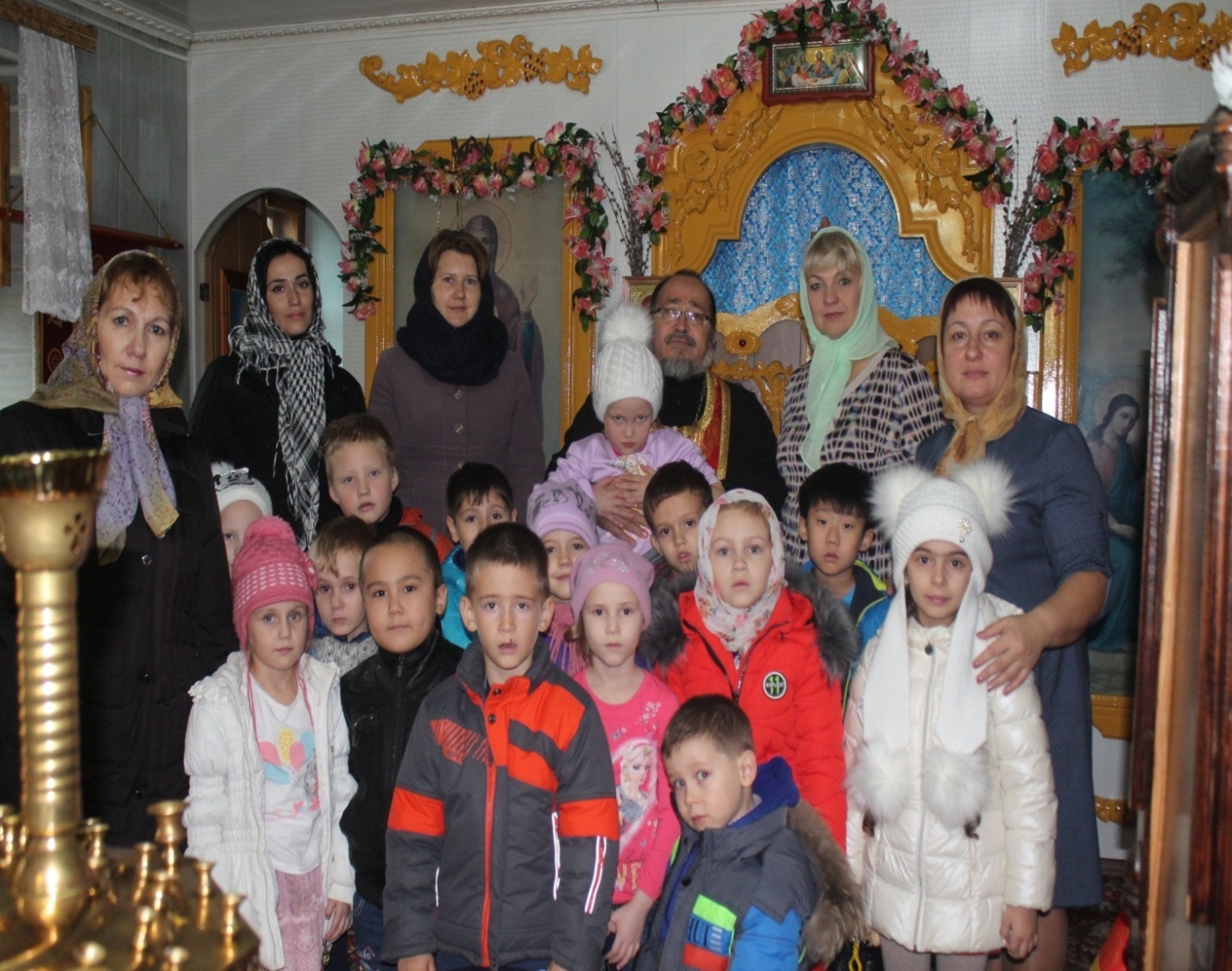 Выставки
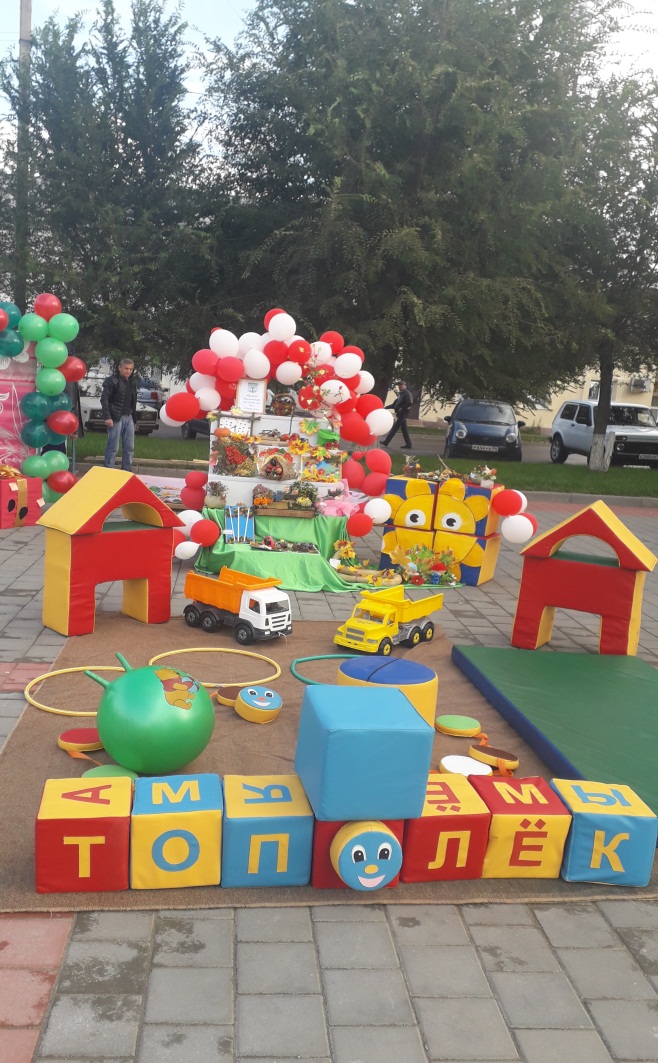 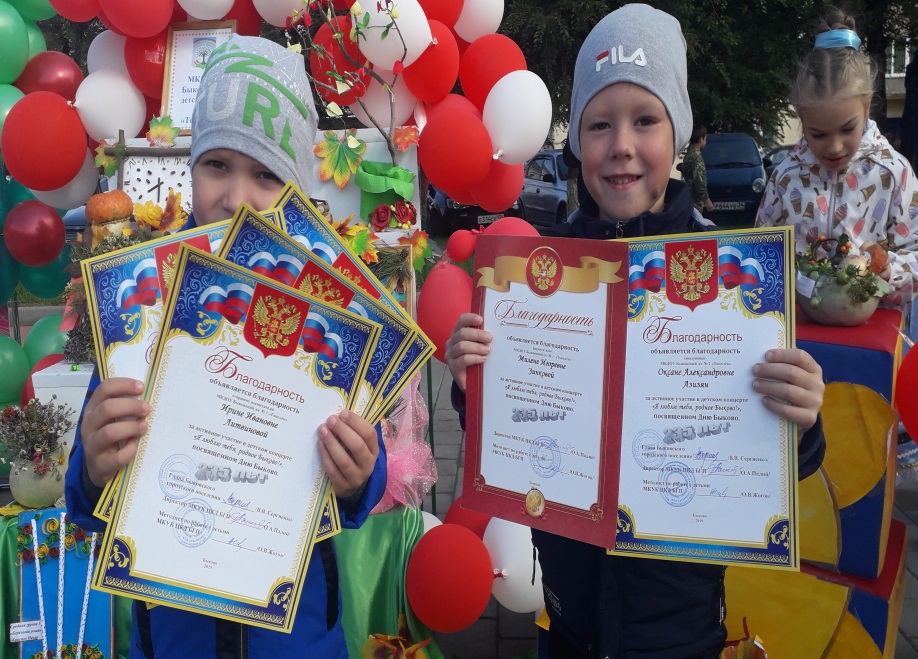 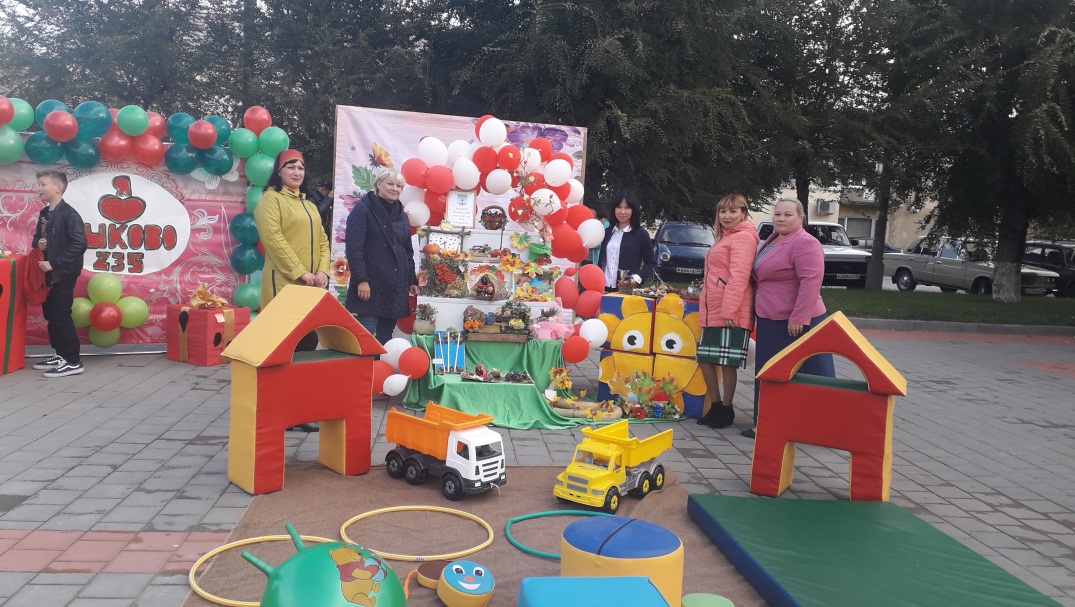 Выставки
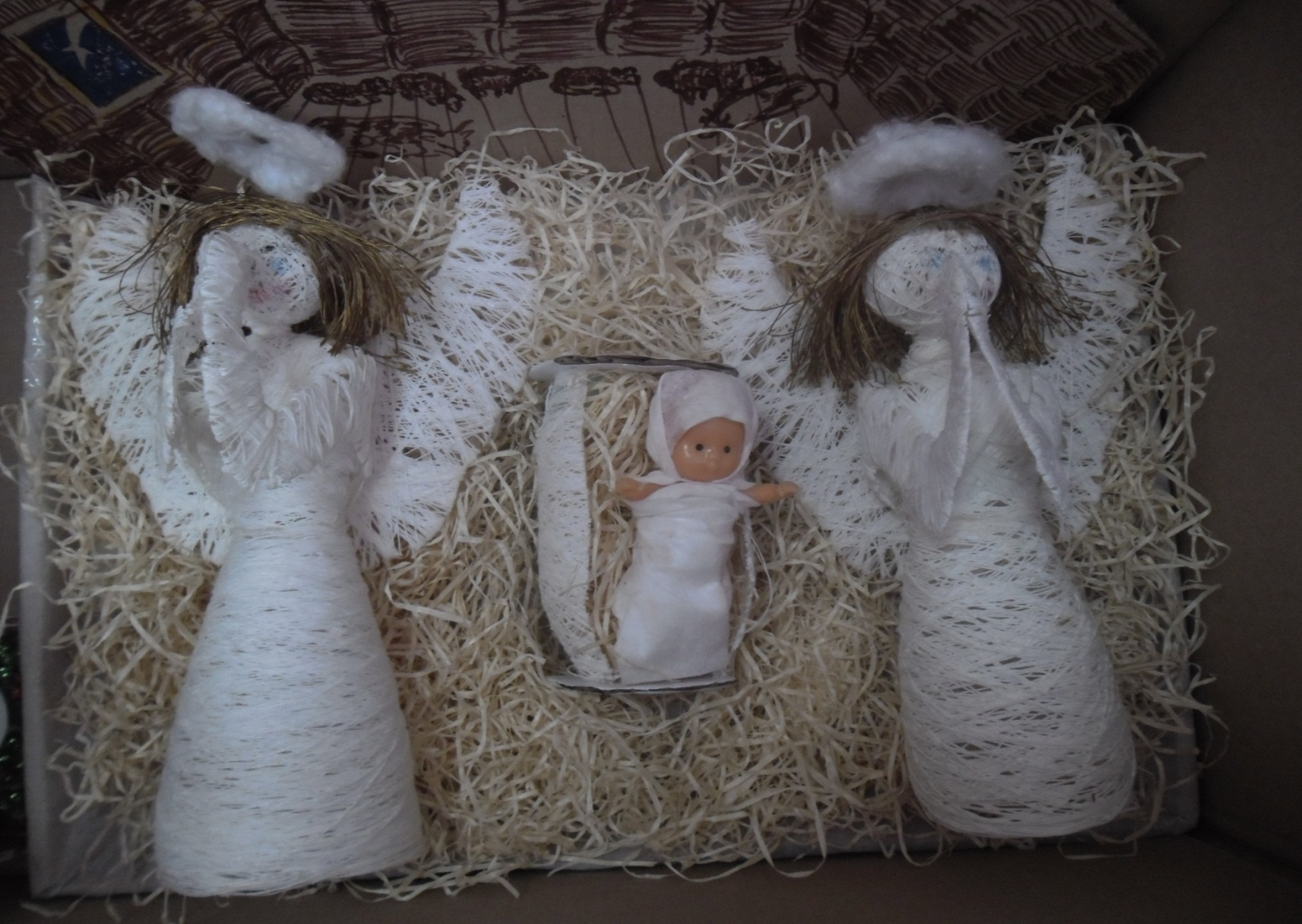 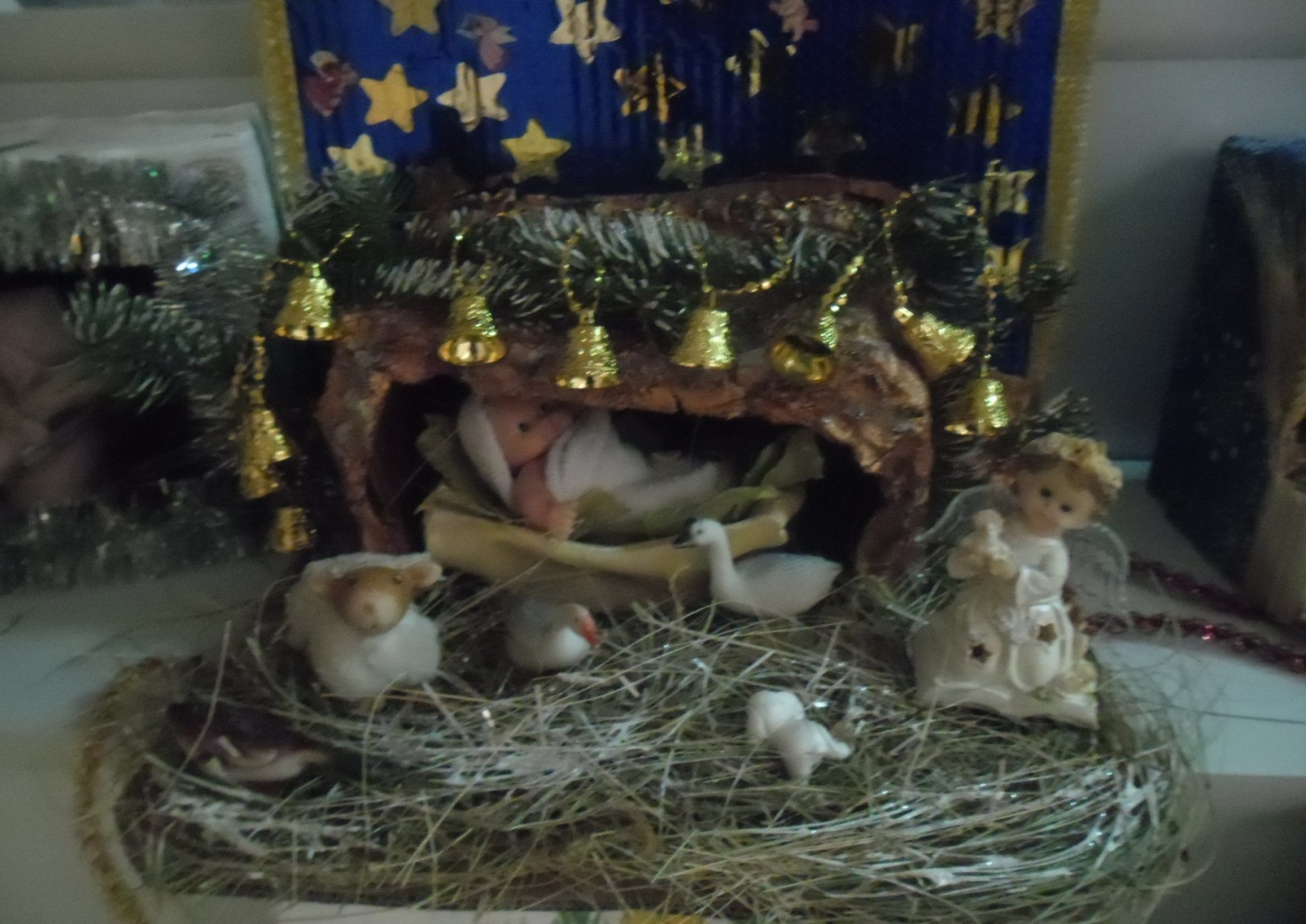 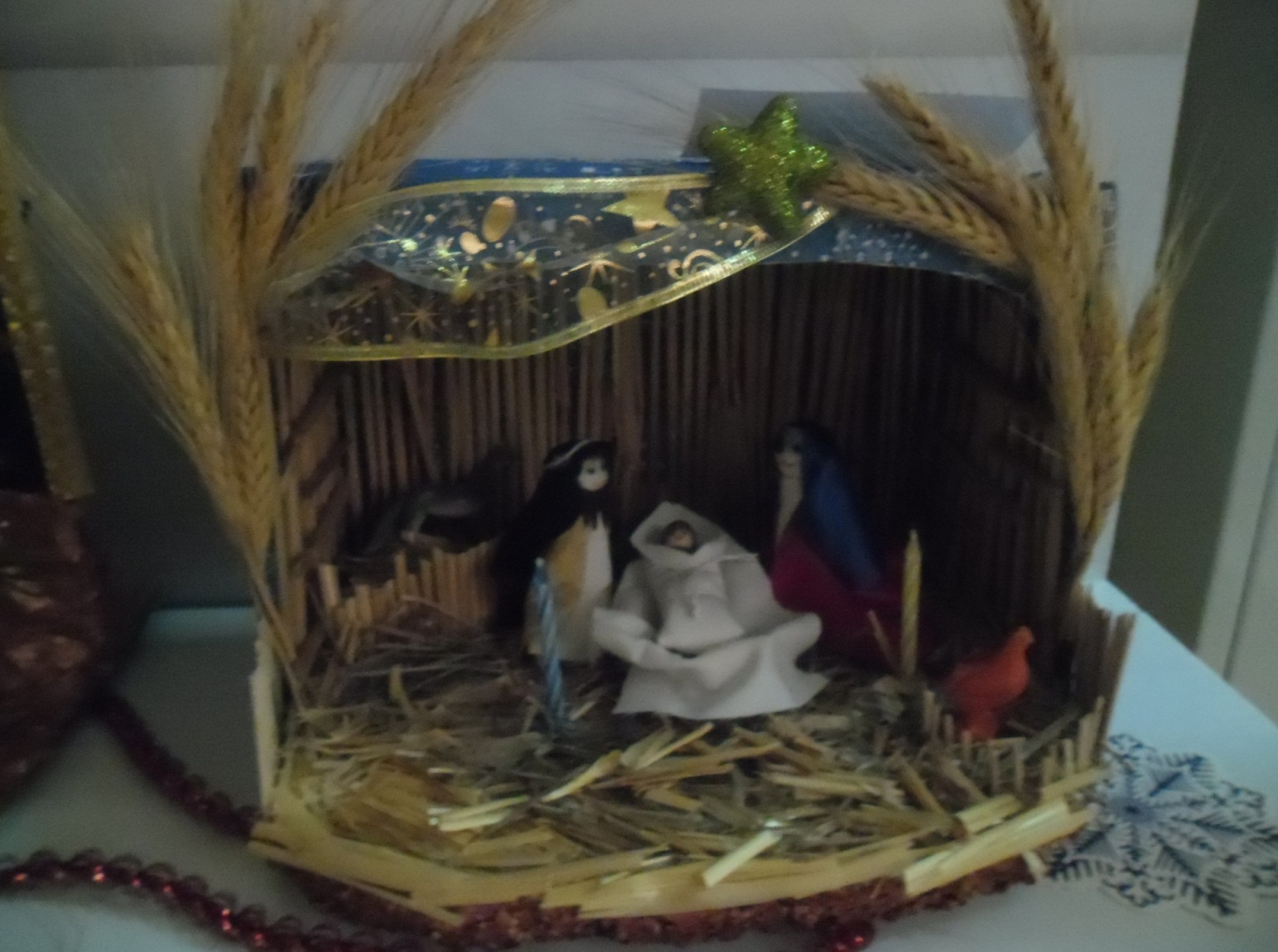 Выставки
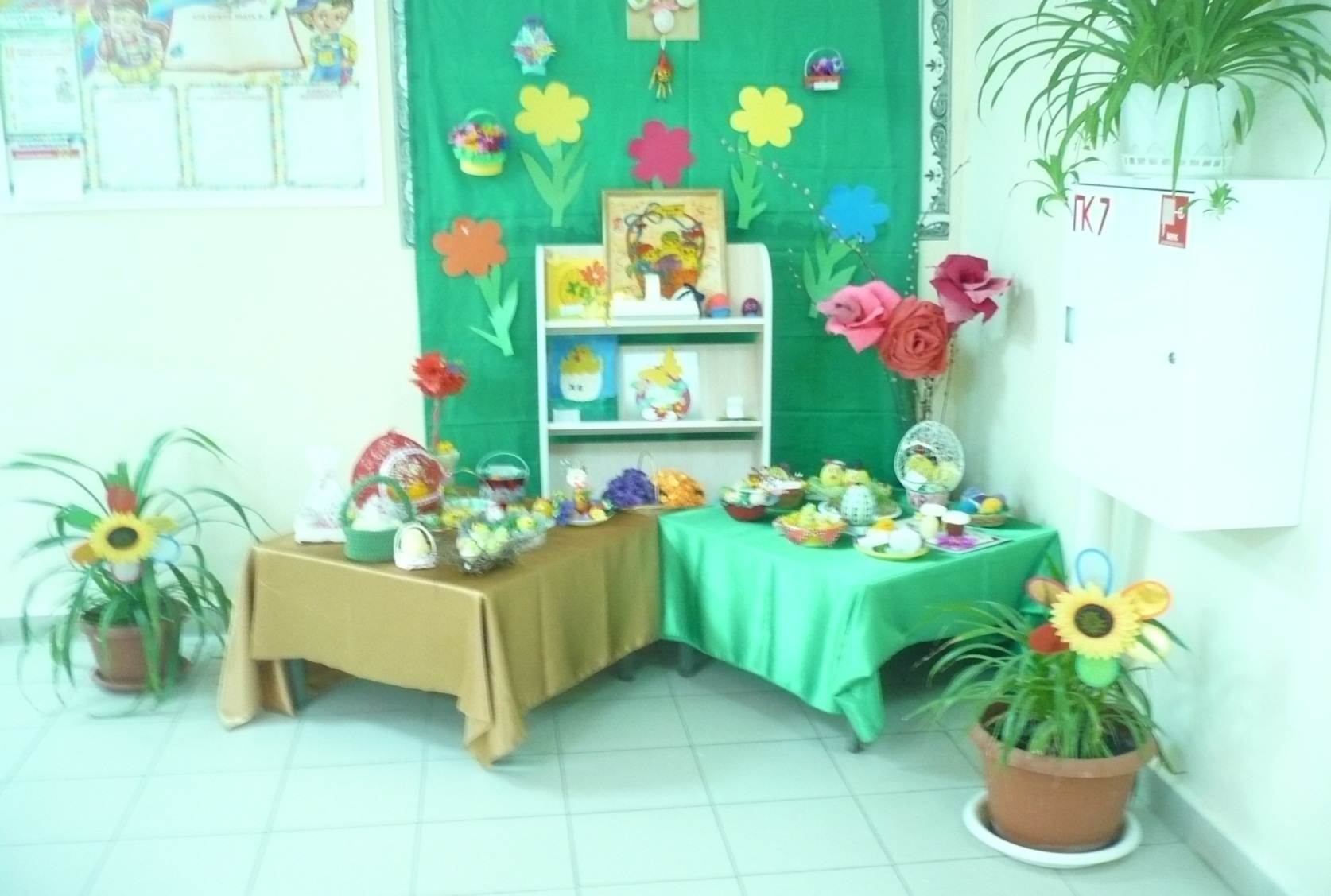 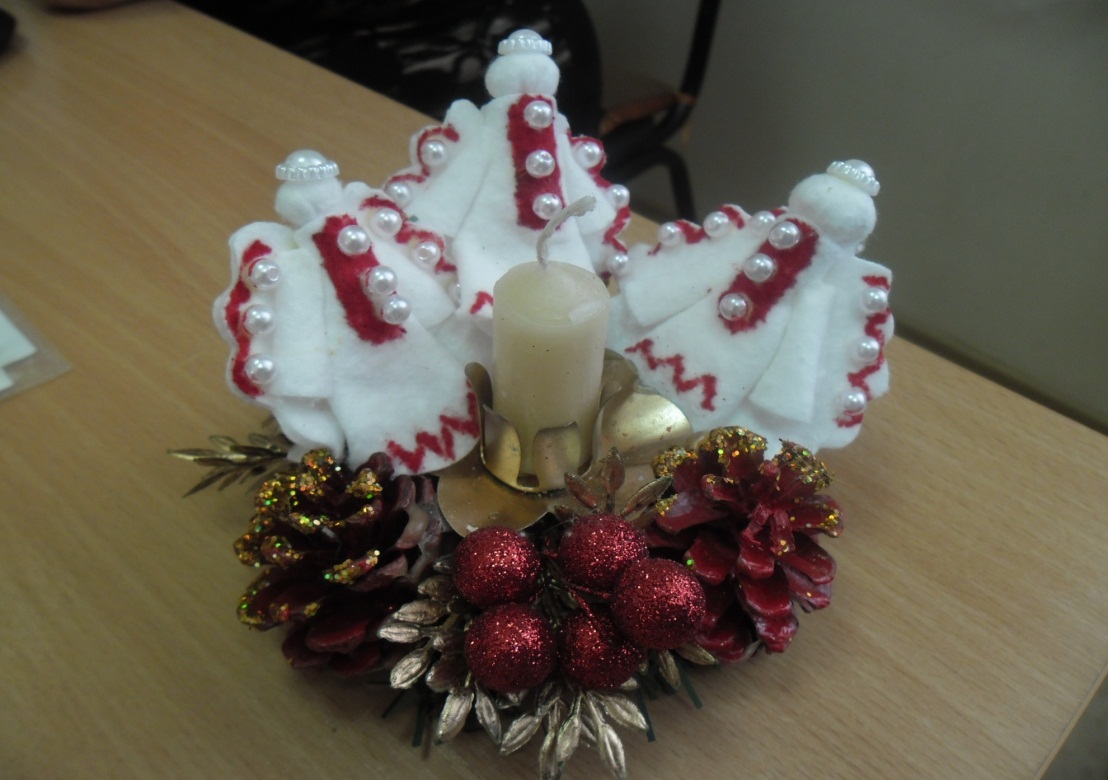 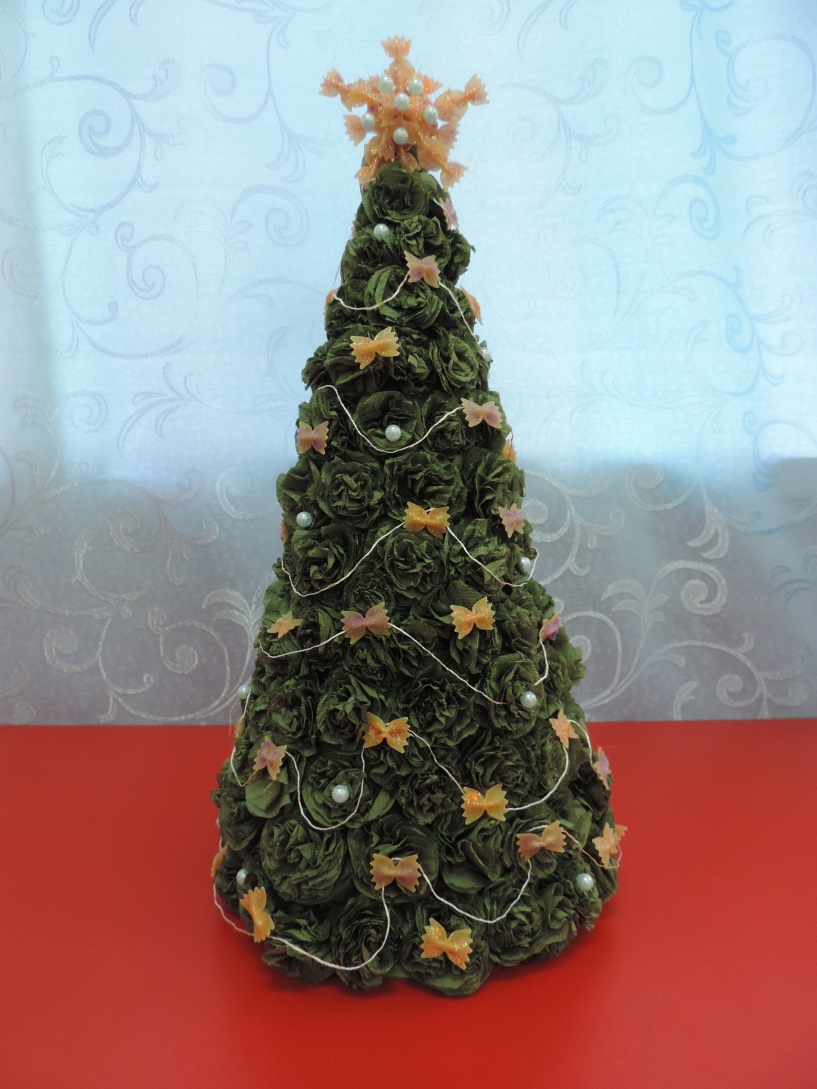 Танцевальный конкурс 
«Рождественская звезда»
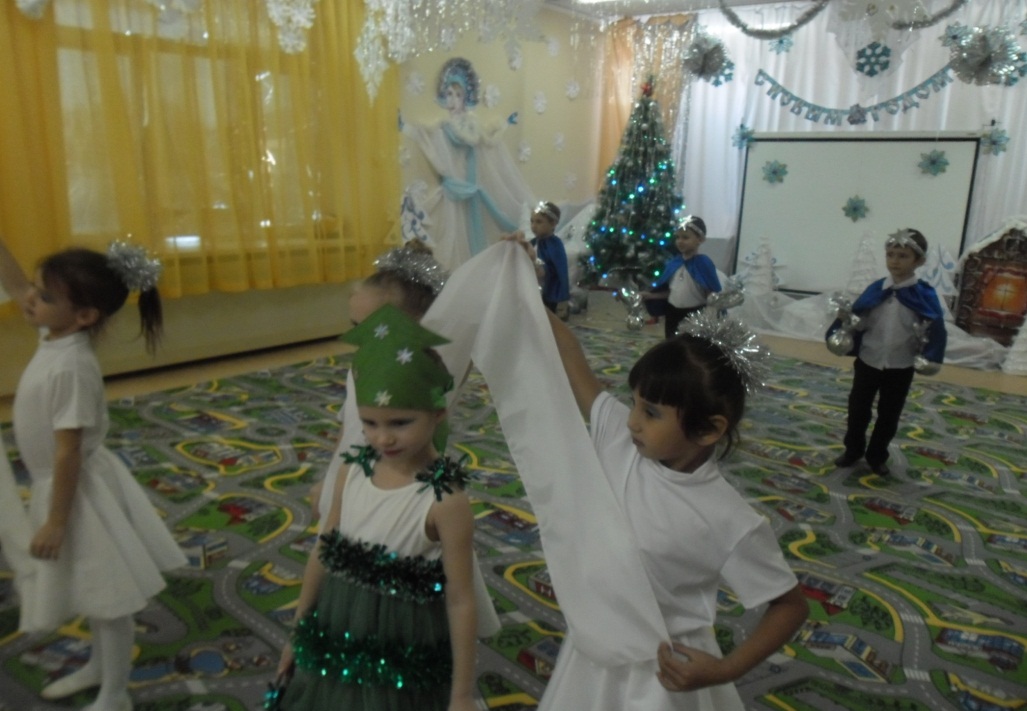 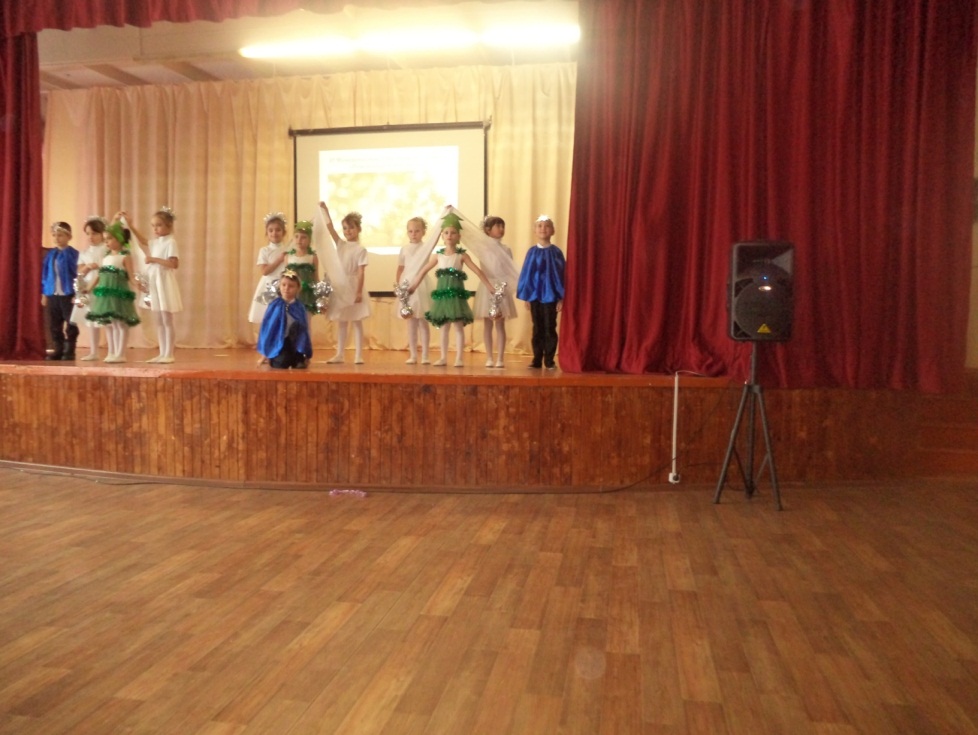 Танцевальный конкурс «Рождественская звезда»
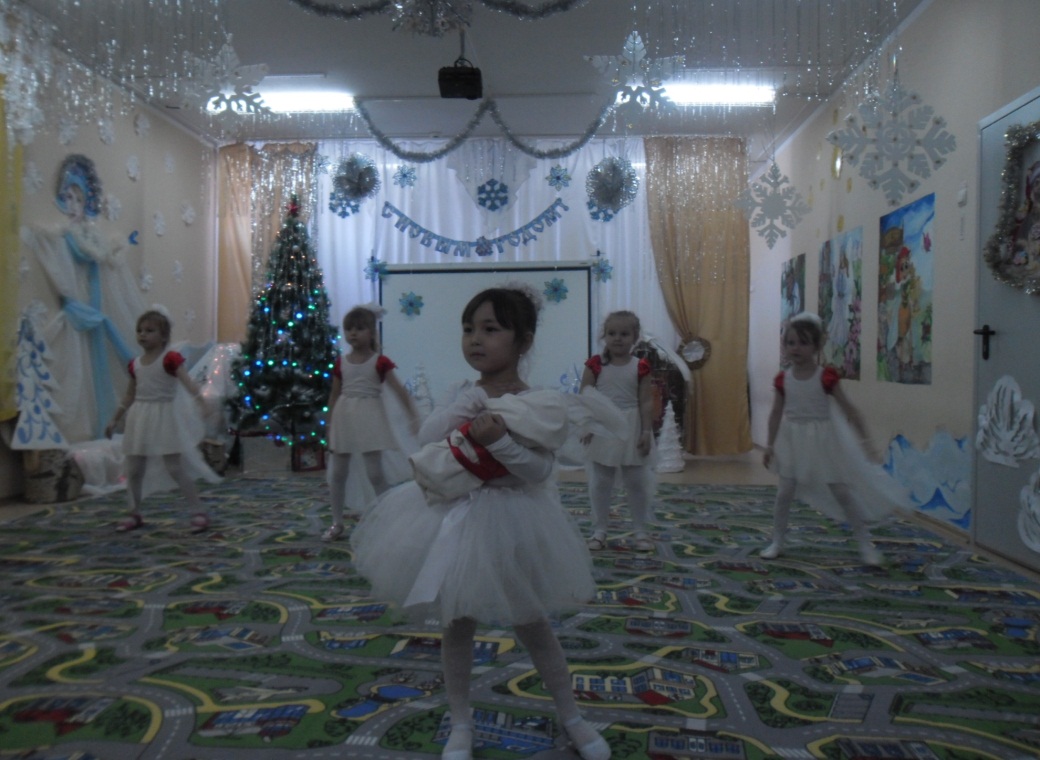 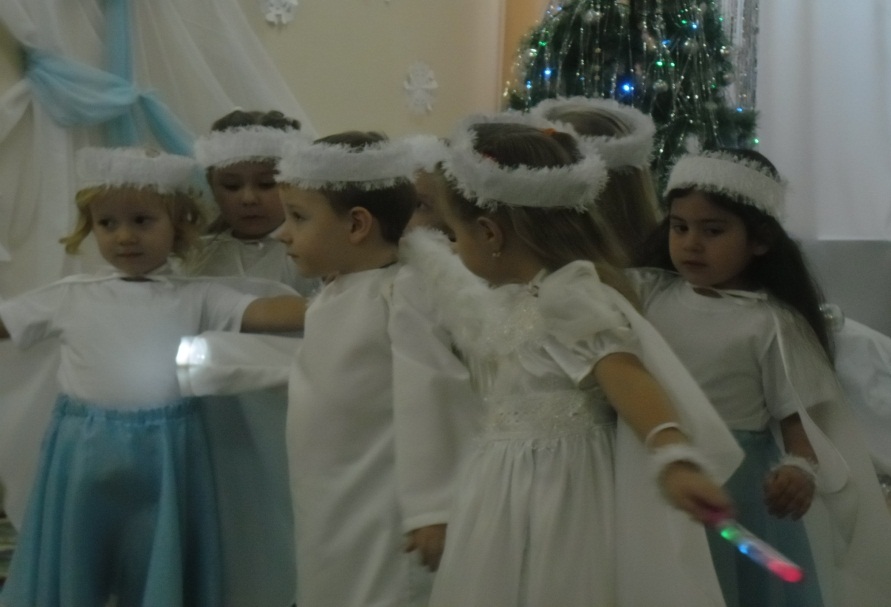 Конкурс поделок из природного материала «Осенние шедевры» совместная работа родителей и детей
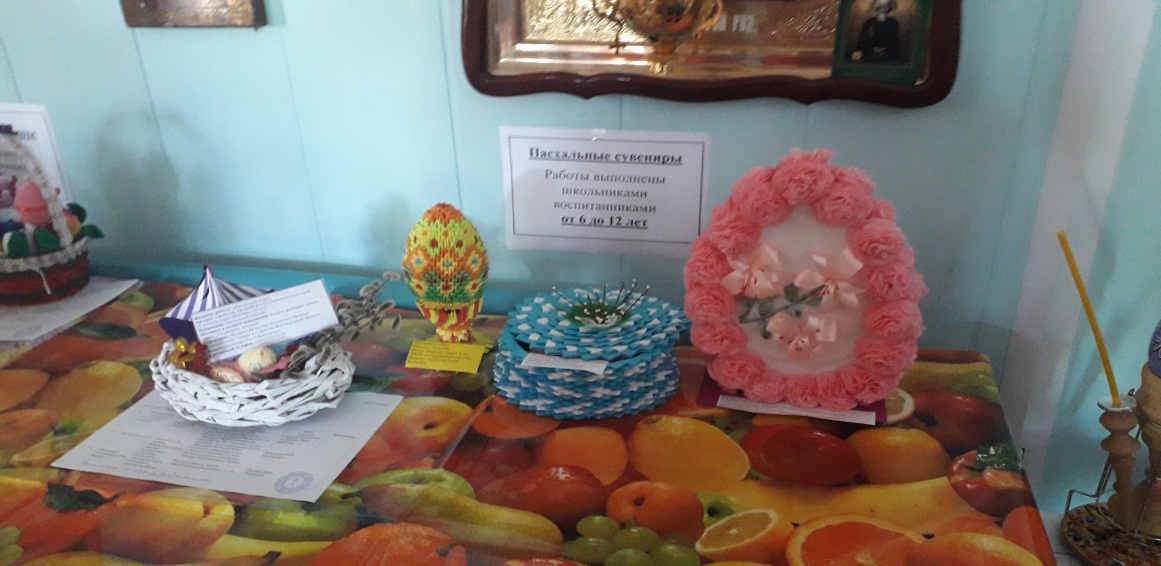 Пасхальные сувениры
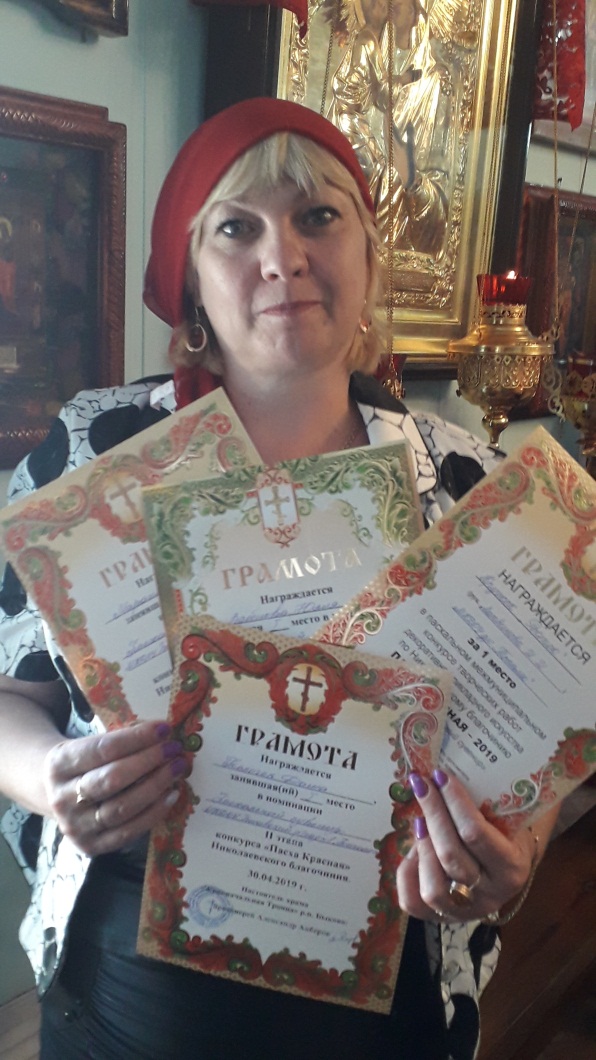 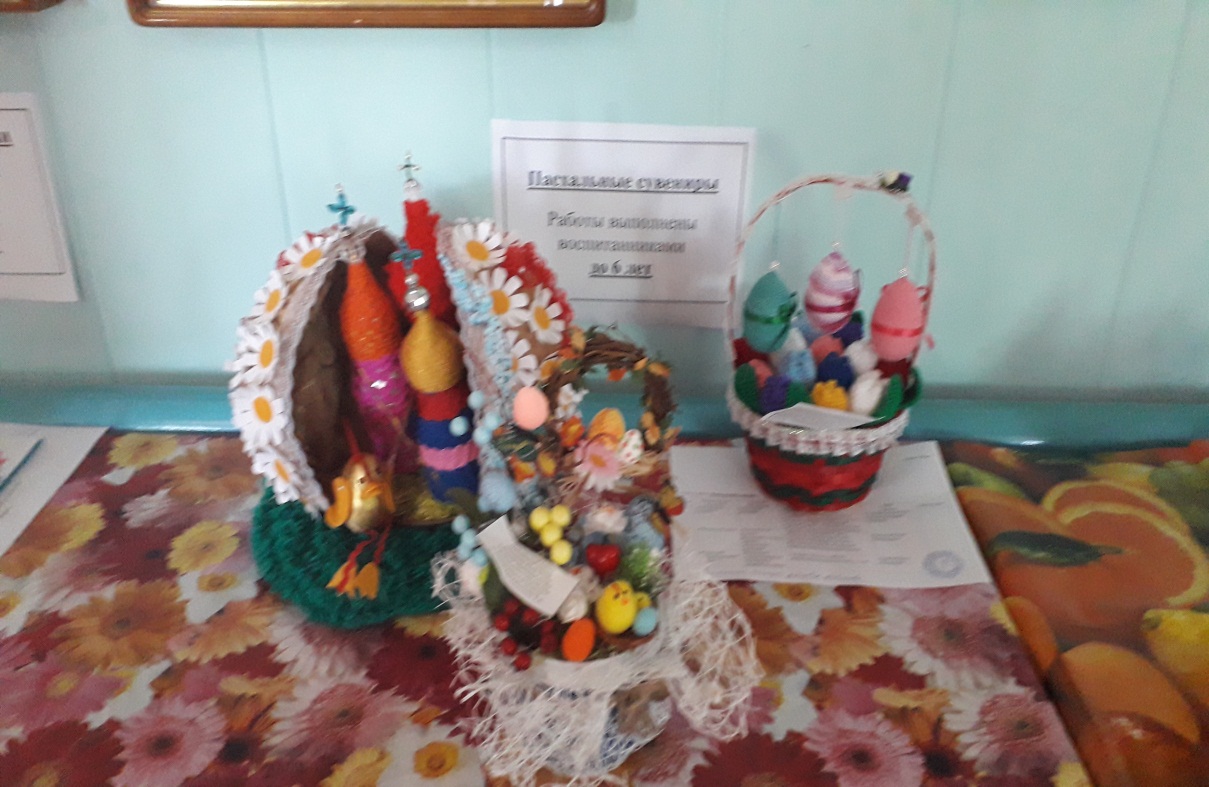 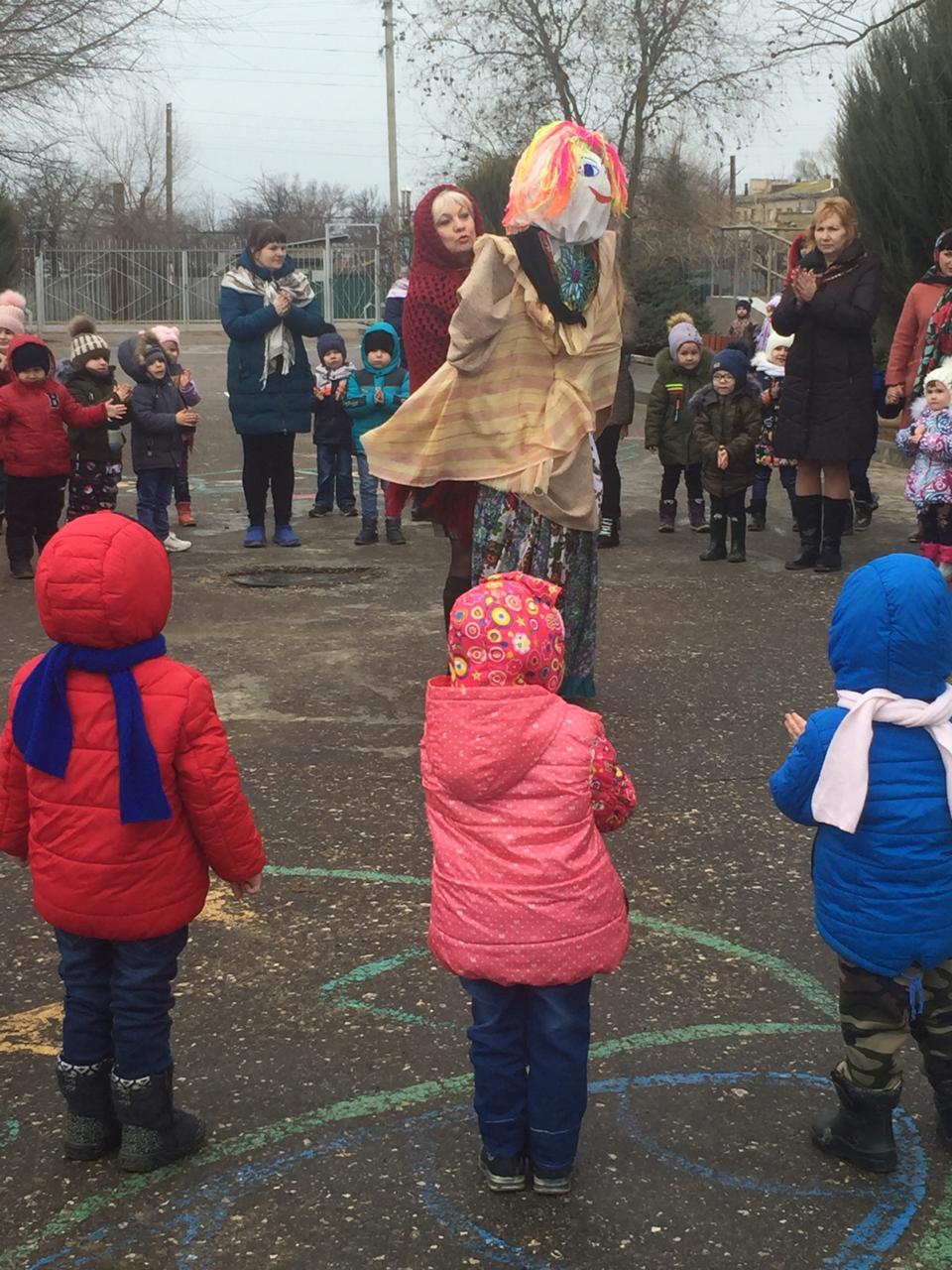 Широкая масленица
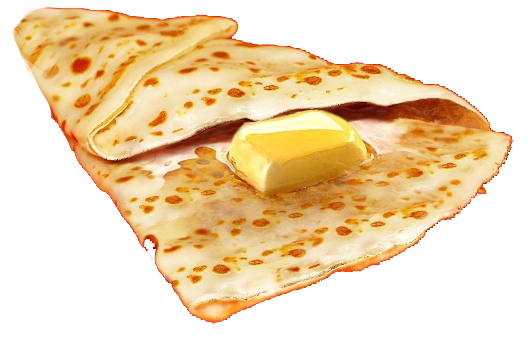 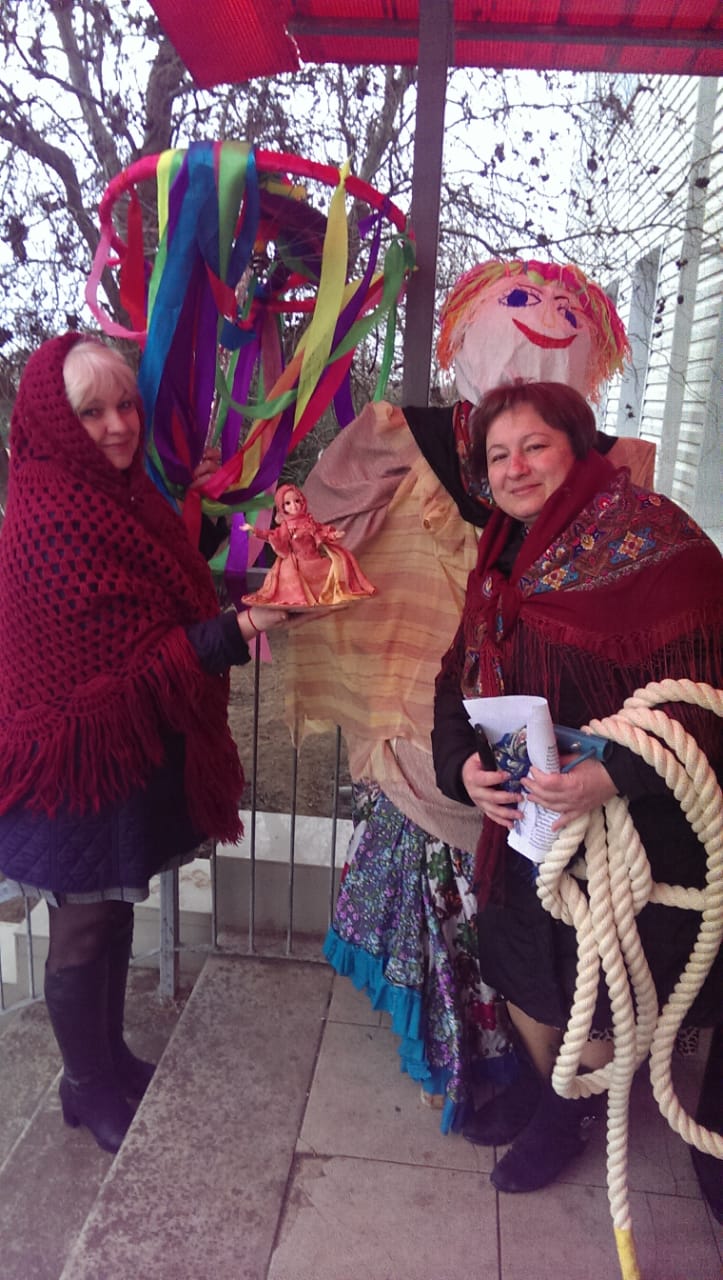 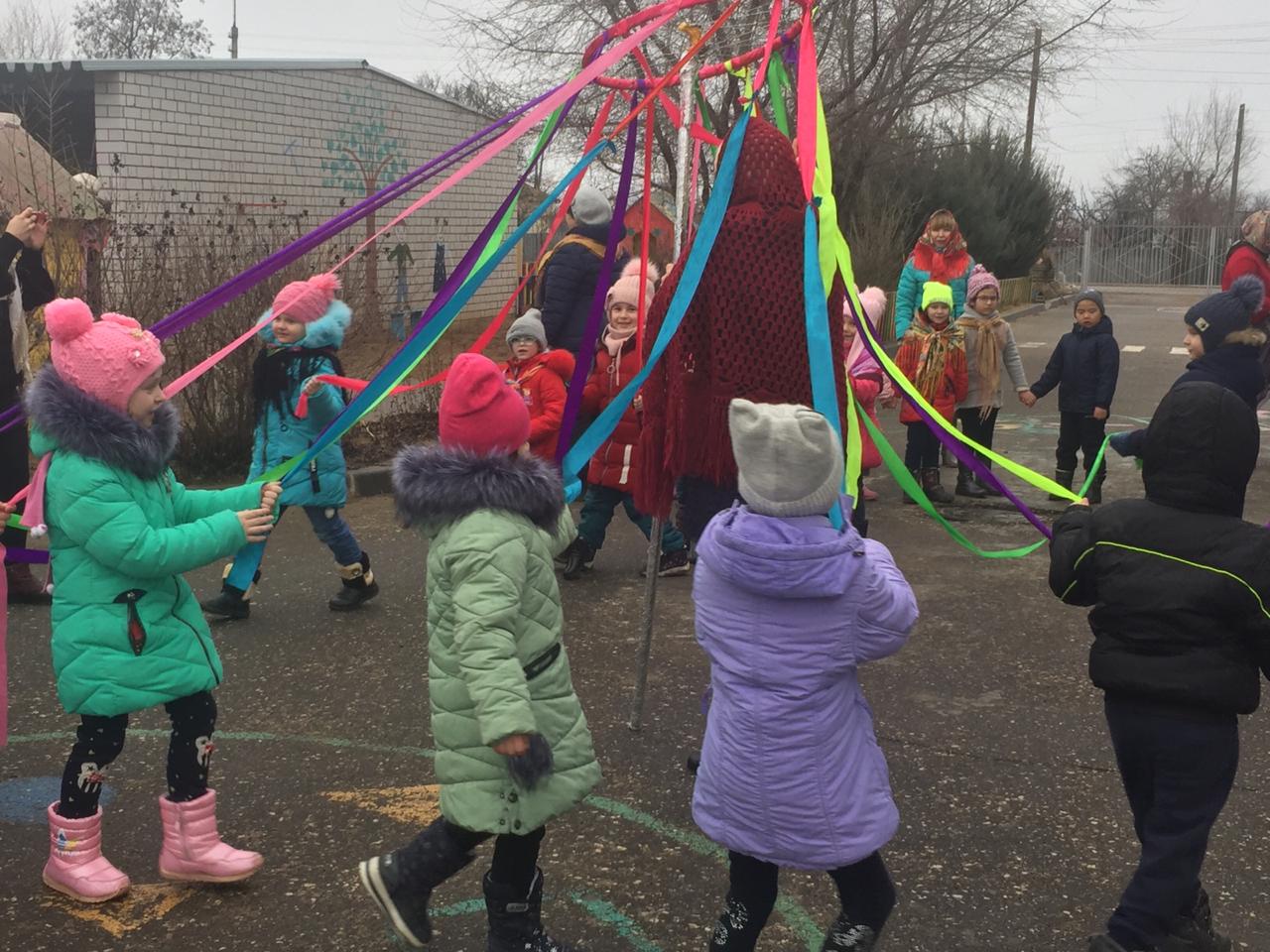 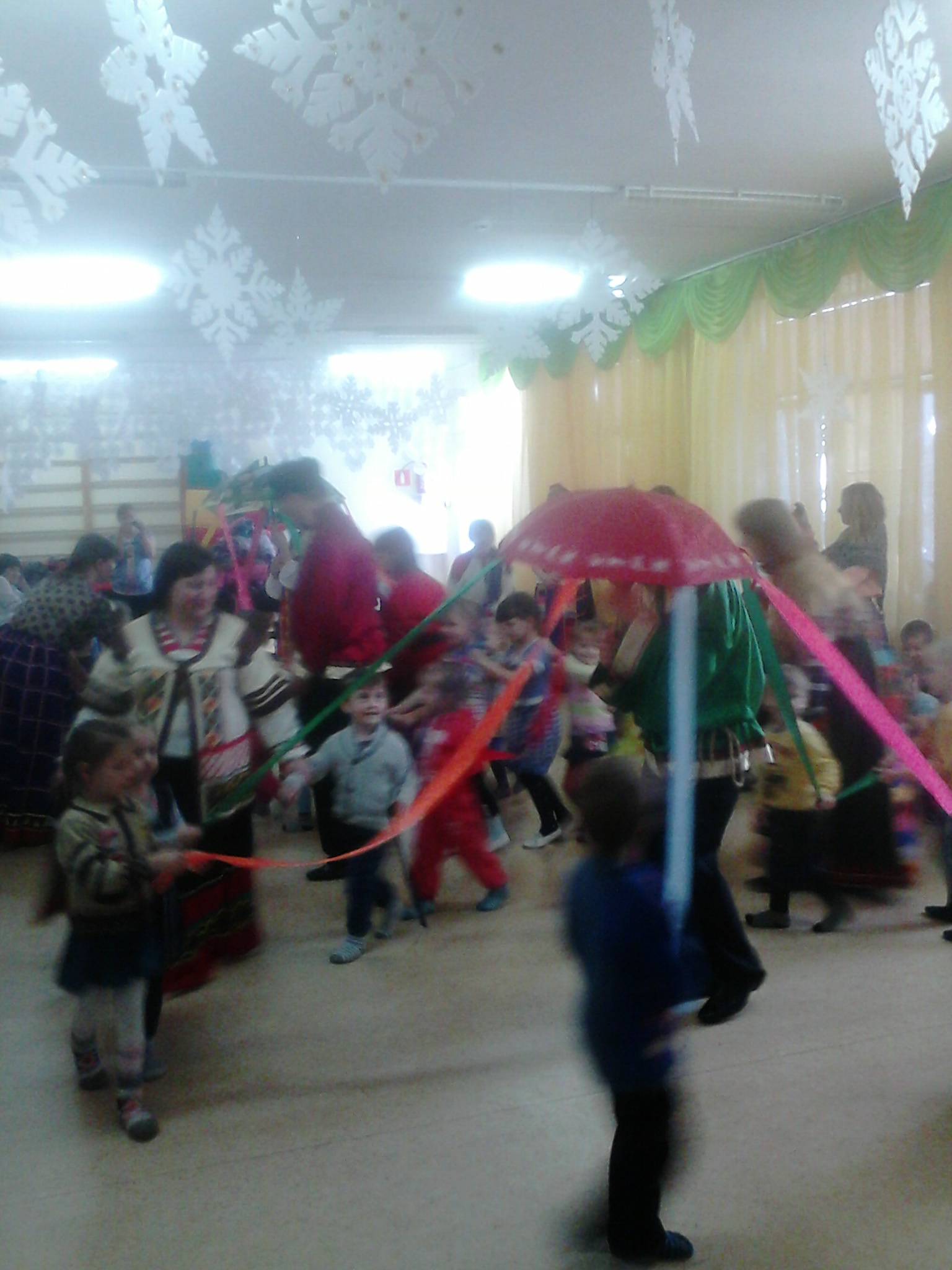 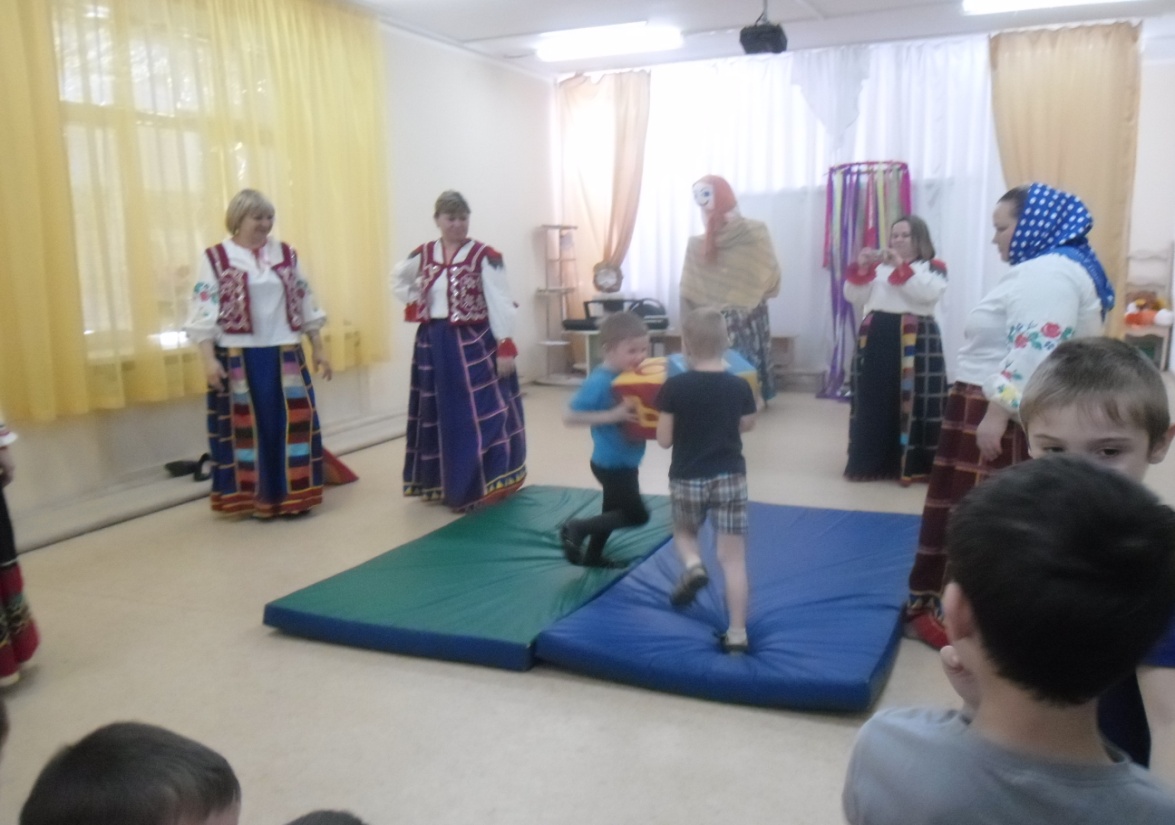 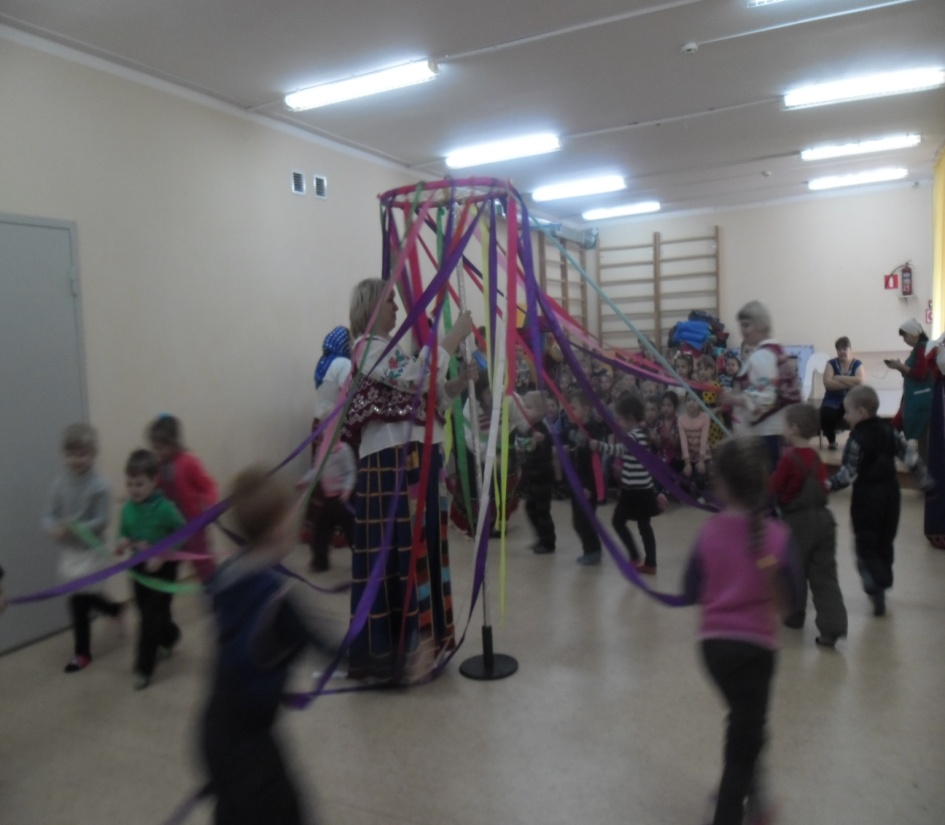 Семейный праздник
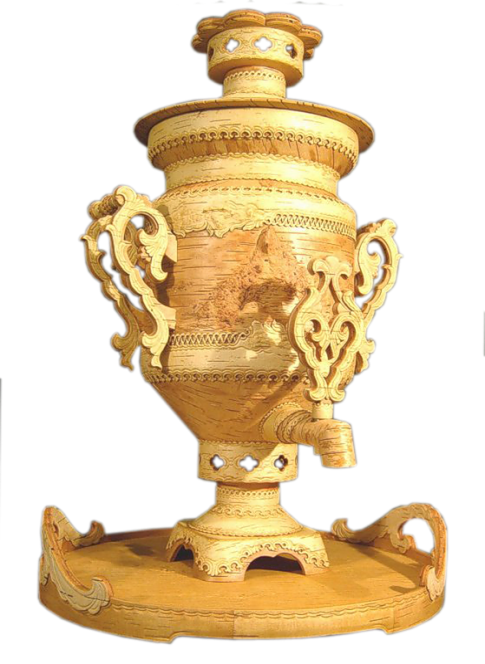 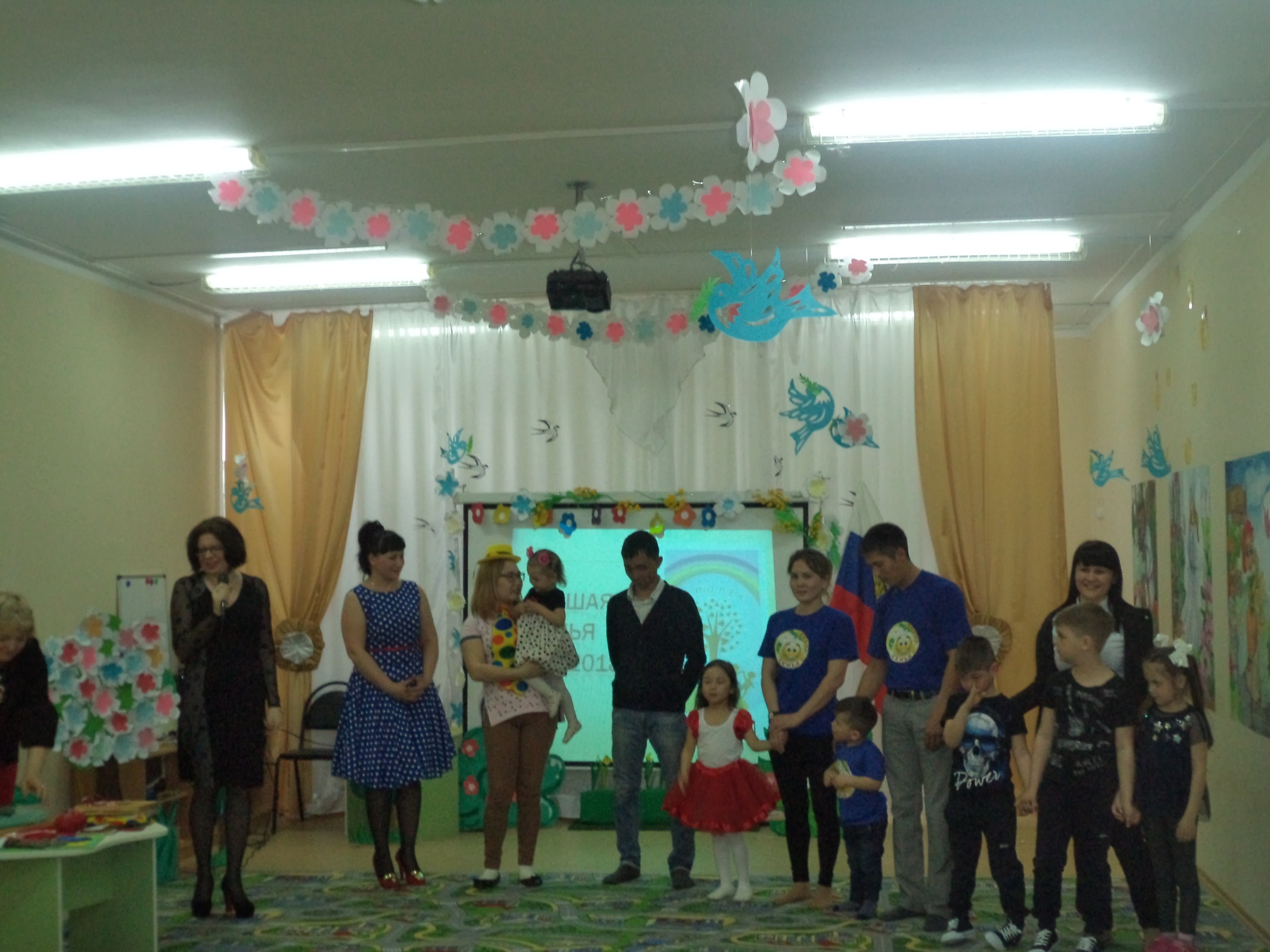 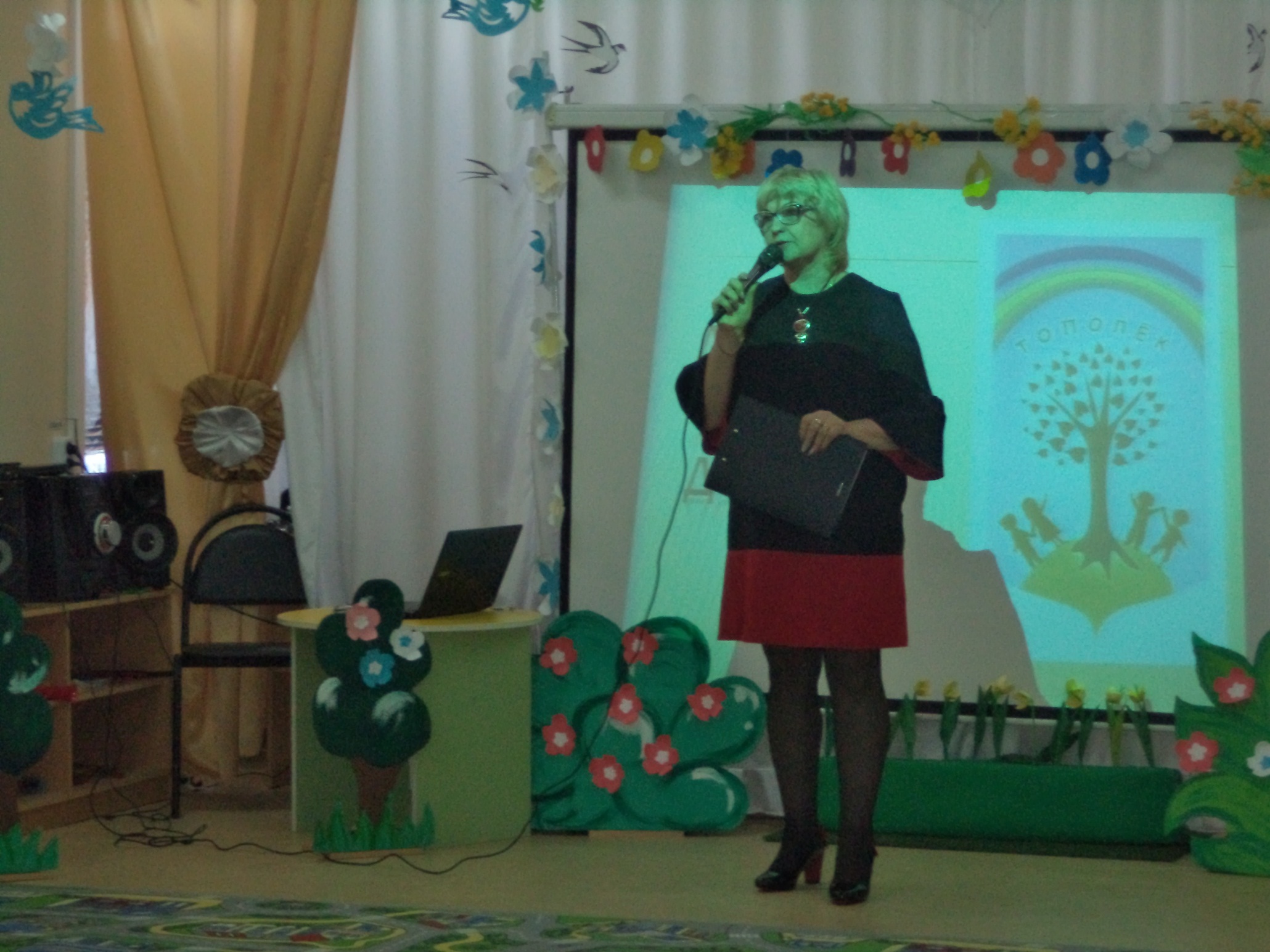 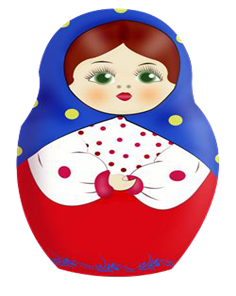 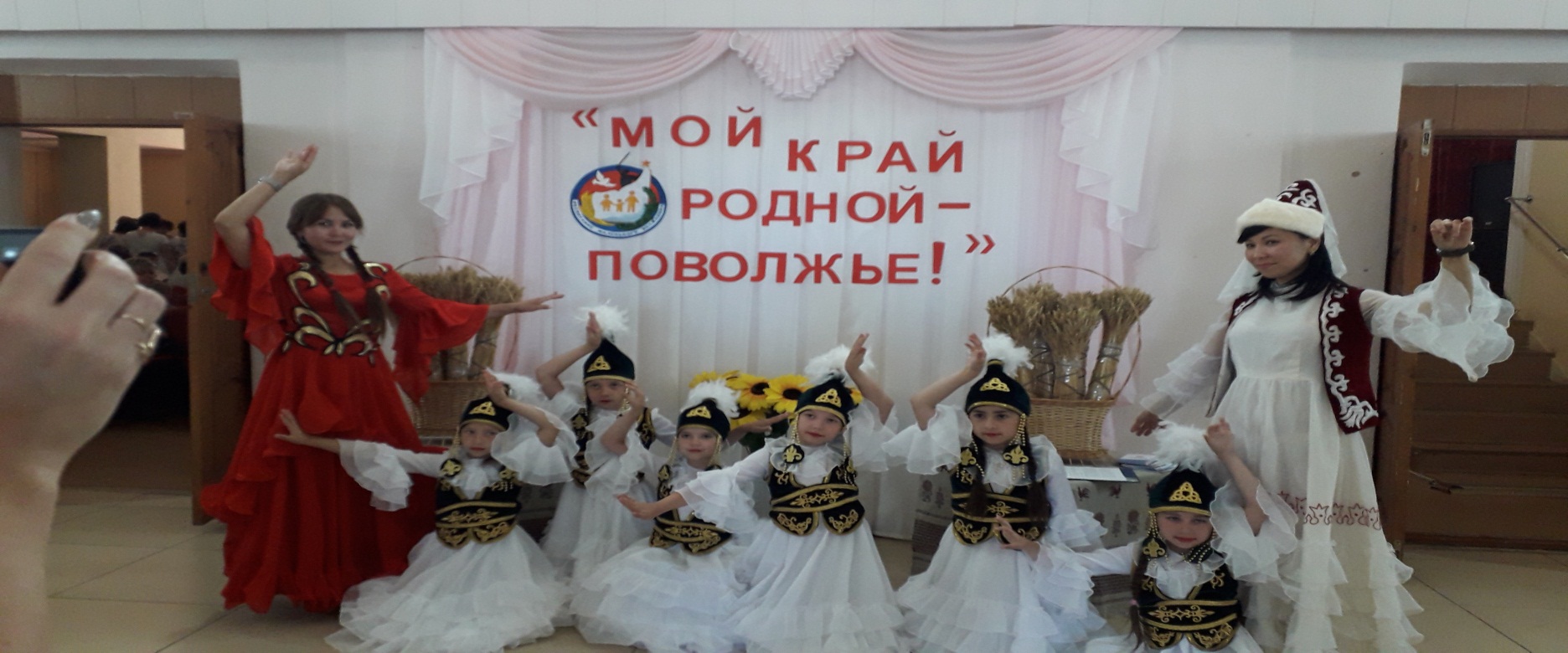 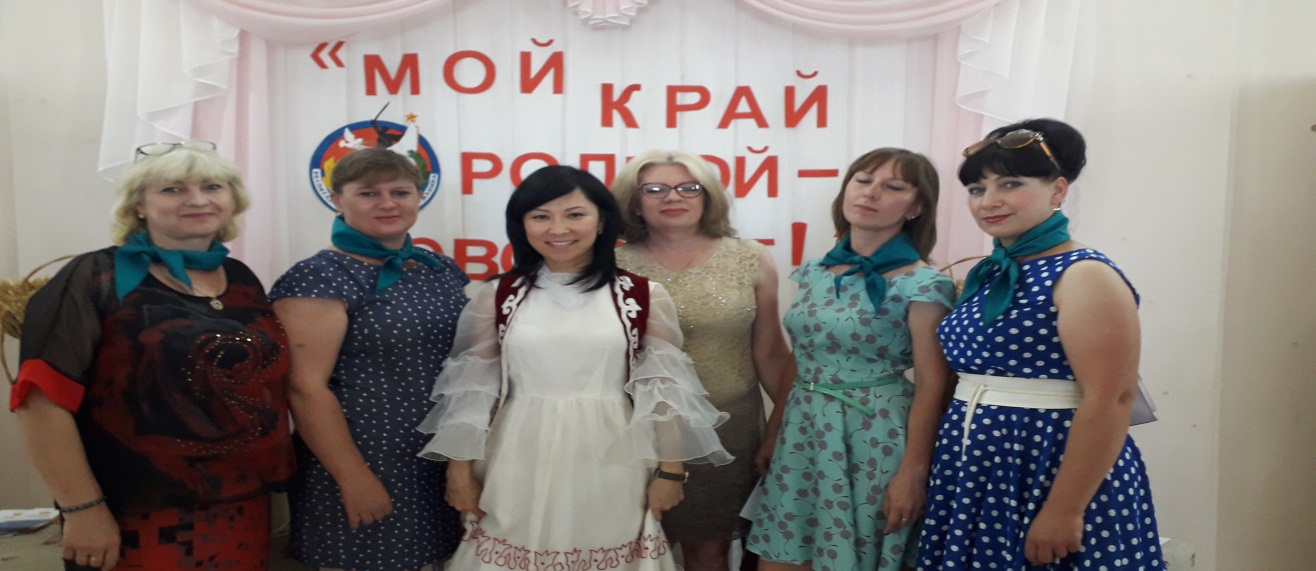 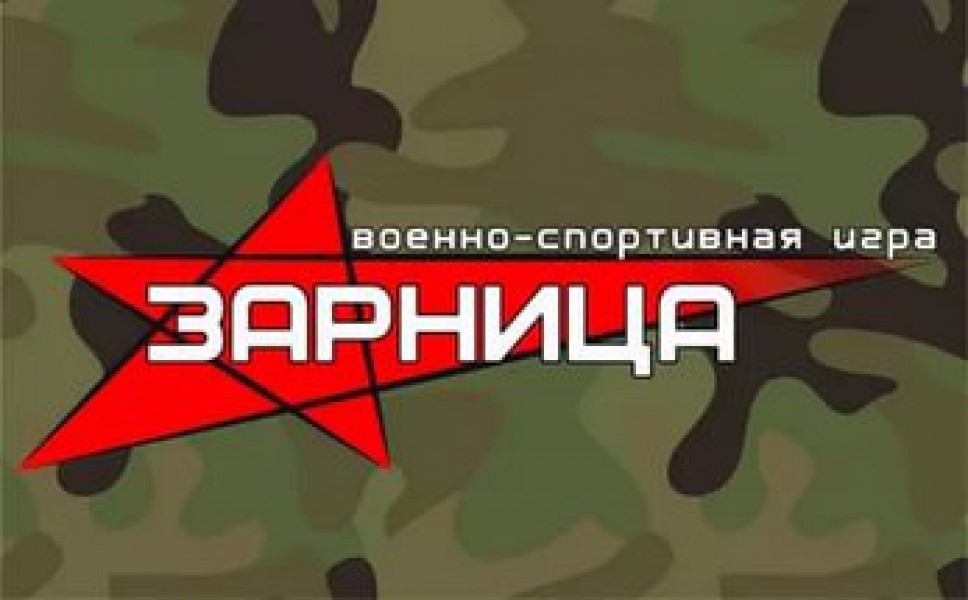 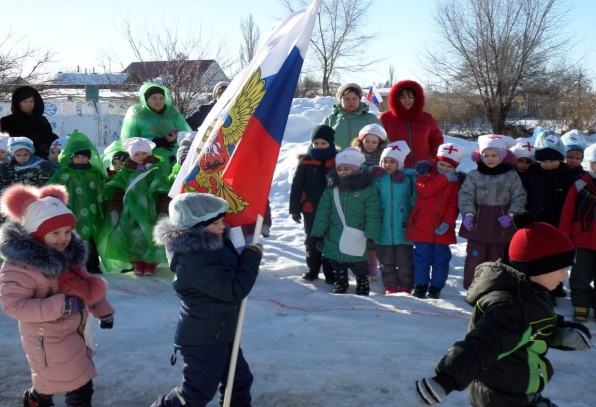 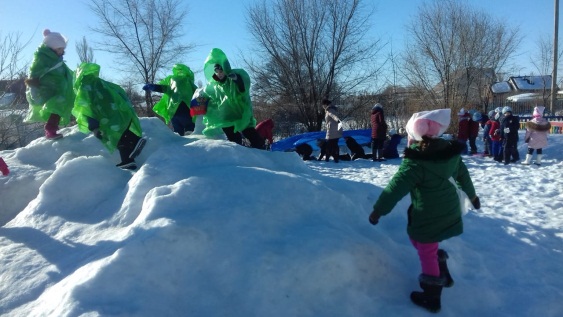 «Святки»
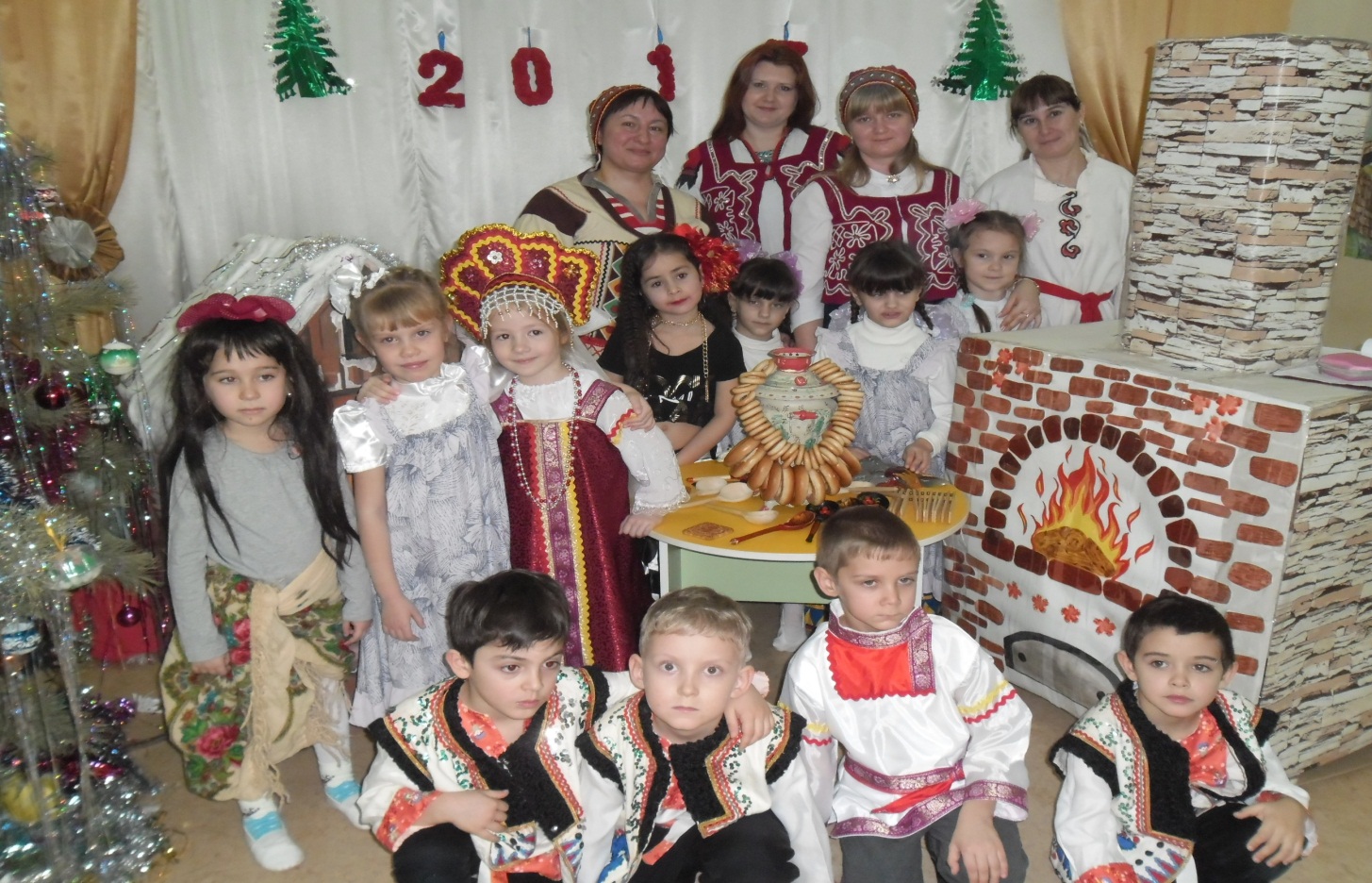 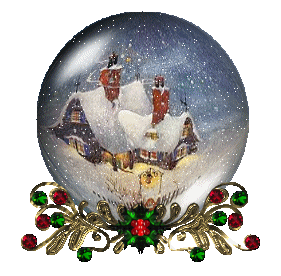 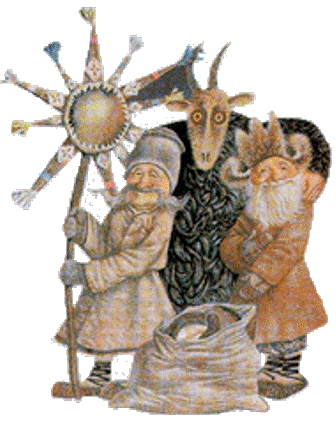 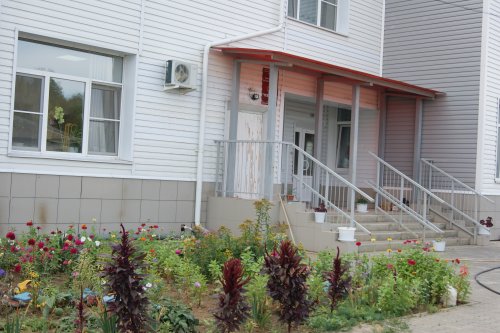 Спасибо за внимание!
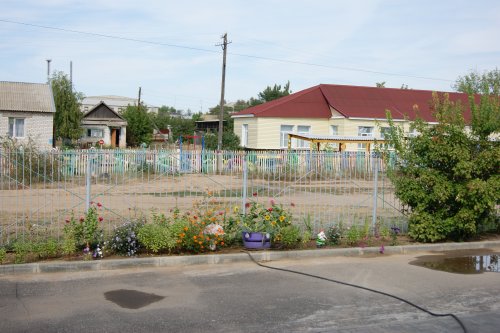